Rigor and transparency are inseparable
Disclaimer
Opinions I will voice are not official opinions of NIH
Shai D. Silberberg 
National Institute of Neurological Disorders and Stroke National Institutes of Health
The Center for Biomedical Research Transparency (CBMRT)
“We aim to ensure that all biomedical results – including negative and inconclusive results - are accessible to researchers and clinicians in the interests of full transparency and research efficiency.”
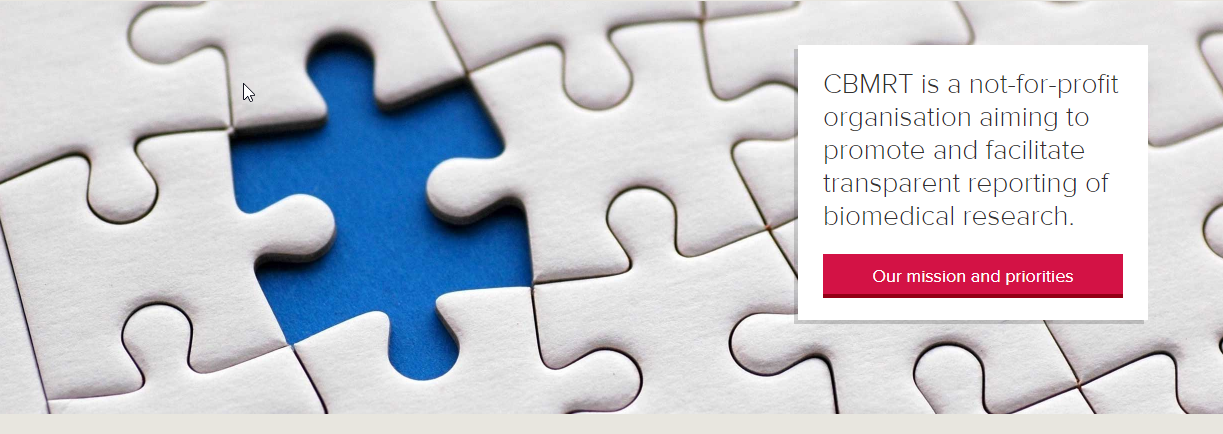 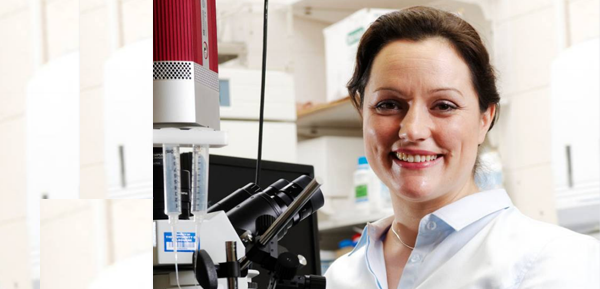 Full transparency
Reporting what was found
Neutral outcomes (publication bias)
All experiments within a study
Missed data points

Reporting what was done
Methods used
Resources
Minimizing chance observations
Measures to reduce unconscious biases
Reporting what was found
Neutral outcomes (publication bias)
All experiments within a study
Missed data points

Reporting what was done
Methods used
Resources
Minimizing chance observations
Measures to reduce unconscious biases
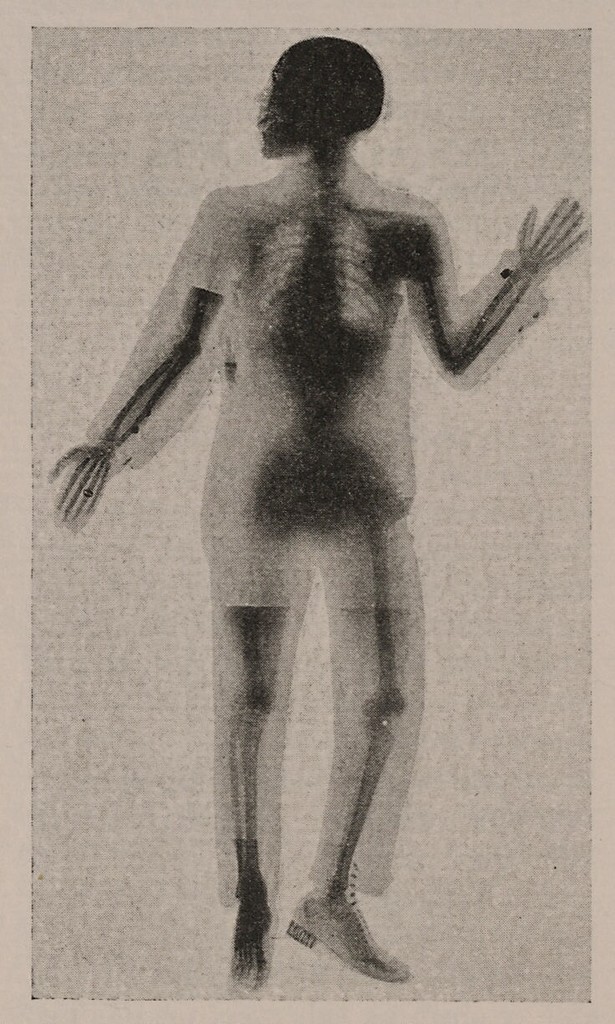 X-Ray of Dayton C. Miller
Publication Bias
Research Question
hypothesis
Experiments 
to test the hypothesis


File
Publish! 

“Publication bias in reports of animal stroke studies leads to overstatement of efficacy”
“We identified 16 systematic reviews of interventions tested in animal studies of acute ischaemic stroke involving 525 unique publications. 

Only ten publications (2%) reported no significant effects on infarct volume.”
Sena et al., PLOS Biol 2010; Vol 8 Issue 3
Amyotrophic lateral sclerosis (ALS)
Death within 5 years of diagnosis
Rodents over-expressing SOD1 used as a model for ALS
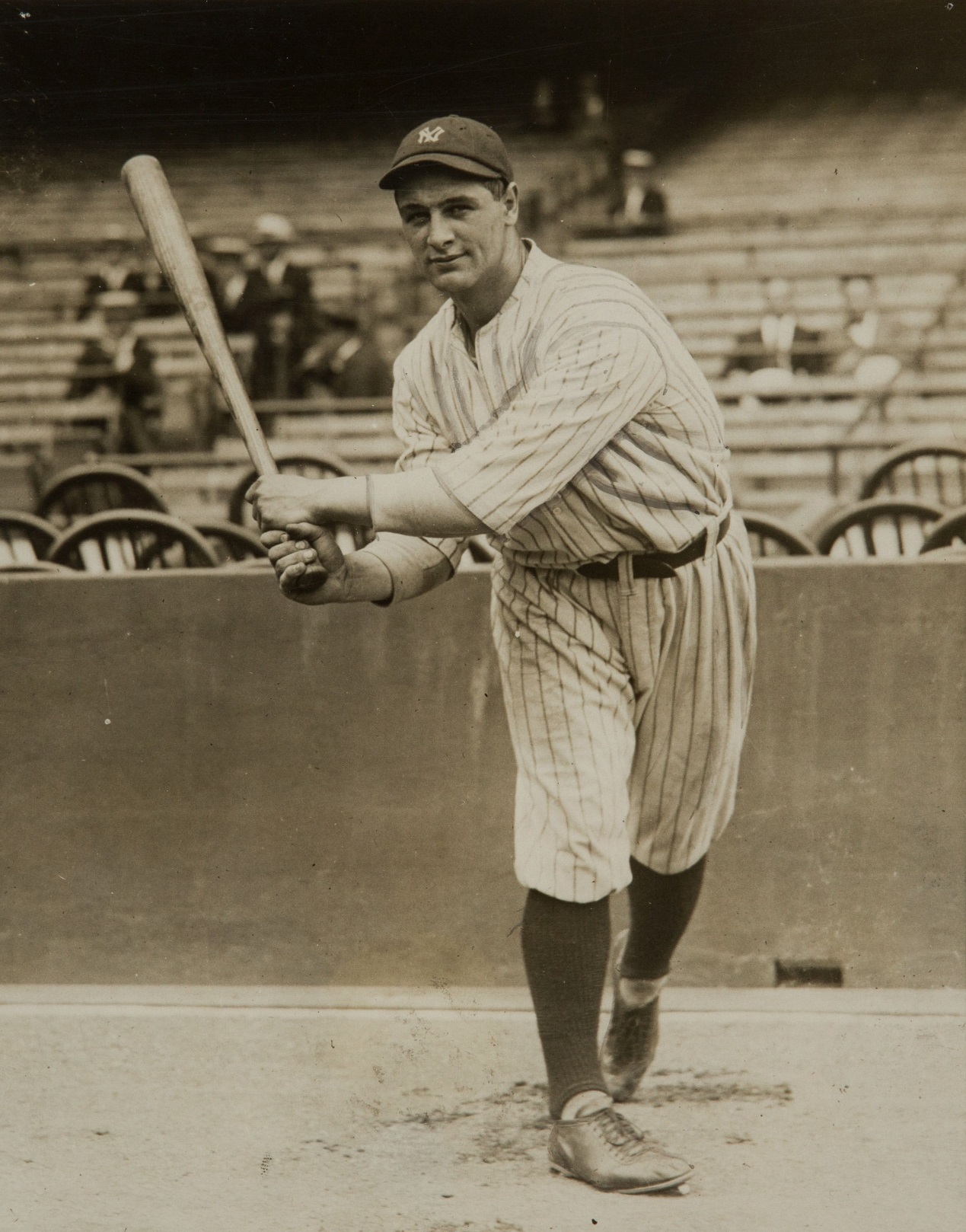 2002:  Minocycline reported to
	extend 	survival of SOD1 mice

2003:  Randomized placebo 	controlled trial (412 patients 	treated for 9 months)
2007:  Results of the trial are 	published - minocycline 	found to have a harmful 	effect on patients with ALS
Lou Gehrig
“The Iron Horse” 
1903 -1941
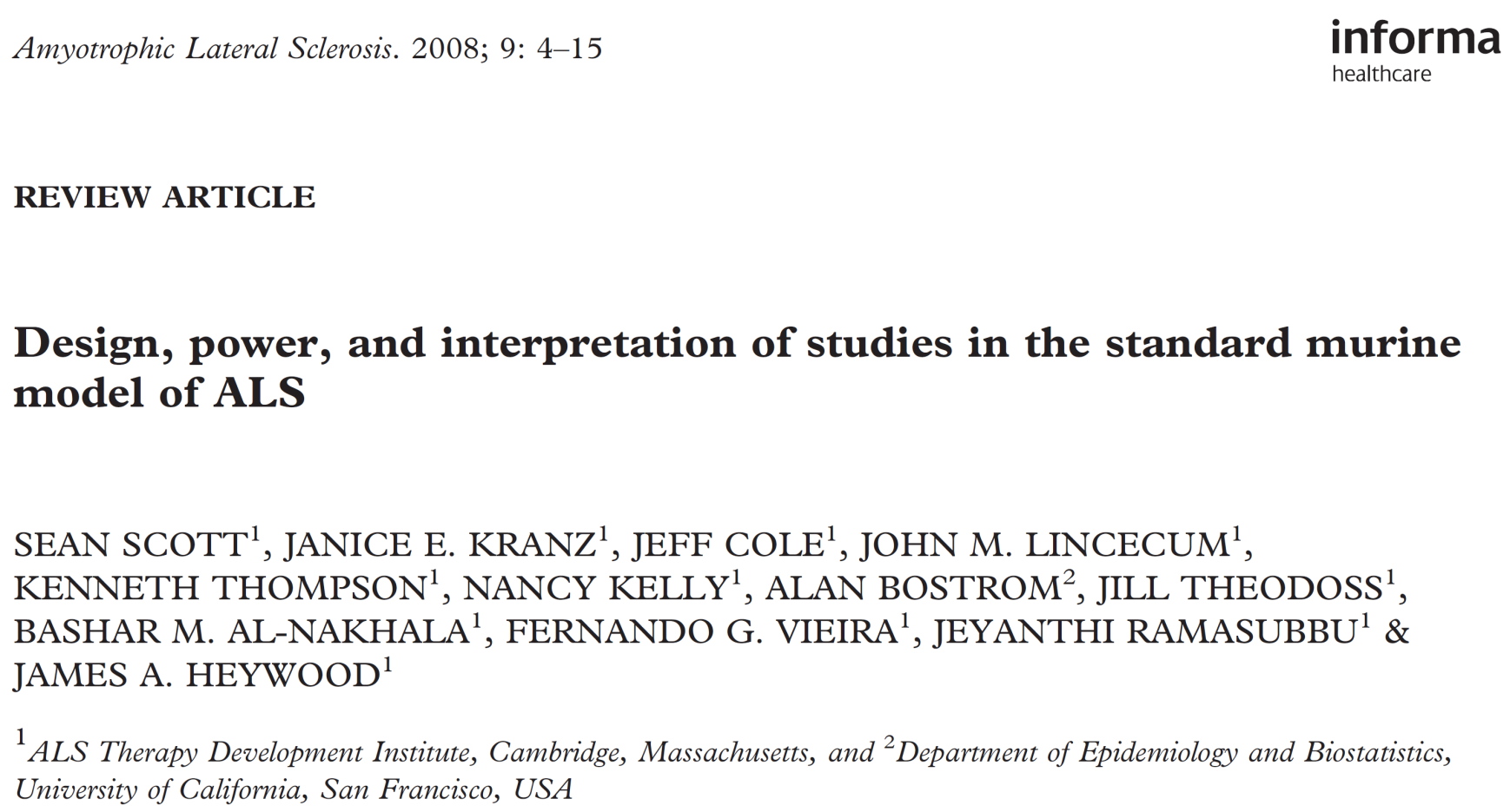 ALS Therapy Development Institute (ALS TDI)
Screened more than 70 drugs in 18000 mice across 221 studies
Used rigorous and appropriate statistical methodologies 
measured a significant difference in survival between males and females with great sensitivity 
No statistically significant positive (or negative) effects for any of the compounds tested, including several previously reported as efficacious.
Scott et al., Amyotroph Lateral Scler 2008; 9: 4-15
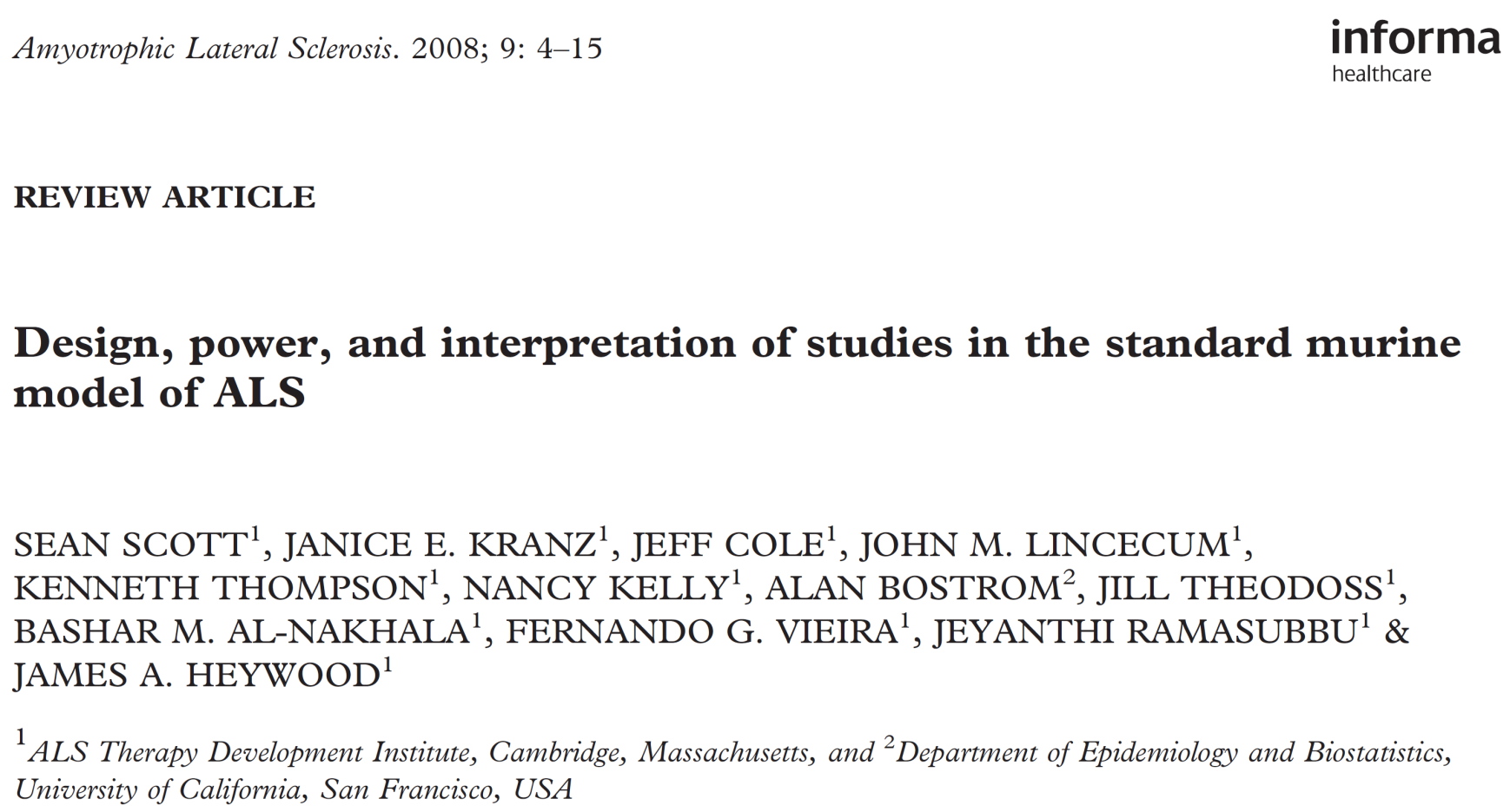 ALS Therapy Development Institute (ALS TDI)
“…the majority of published effects are most likely measurements of noise in the distribution of survival means as opposed to actual drug effect.“
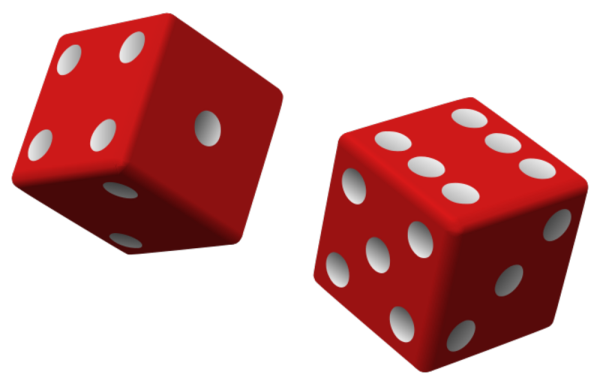 Scott et al., Amyotroph Lateral Scler 2008; 9: 4-15
The probability of seeing an apparent effect by chance is significant even with 10 animals per group
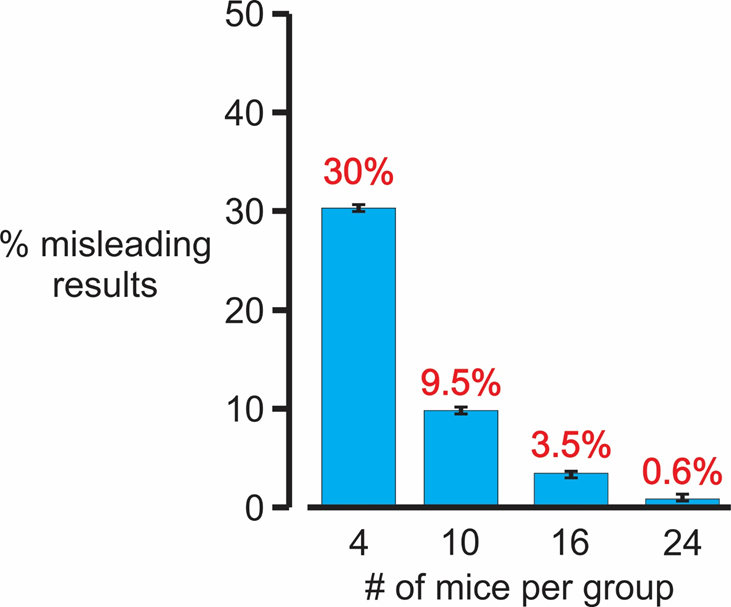 Scott et al., Amyotroph Lateral Scler 2008; 9: 4-15
The minocycline studies
The minocycline studies might have been chance observations
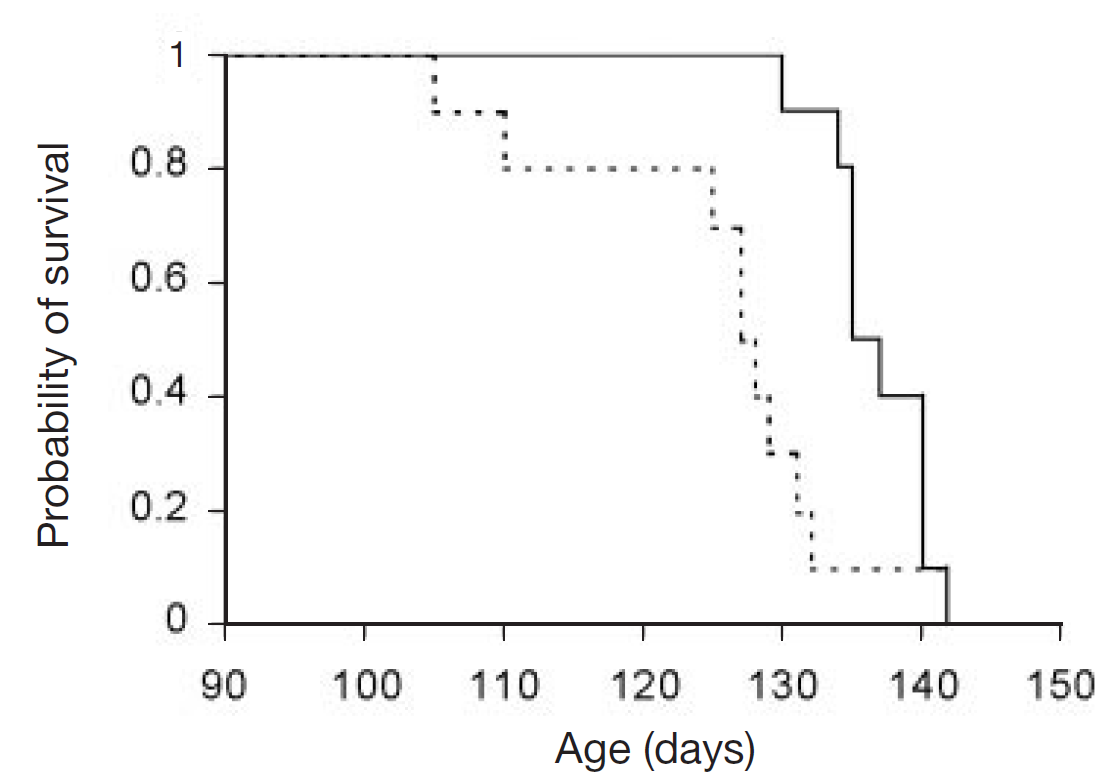 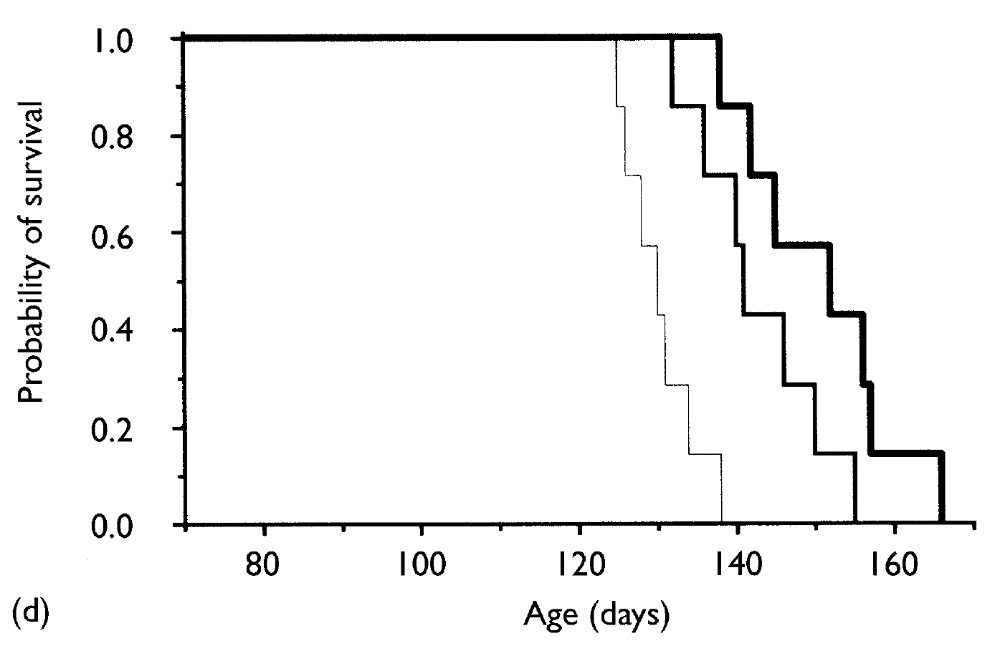 SOD1G93A transgenic mice
   Started at 5 weeks of age
   i.p. 10mg/kg/day
  10 animals / group (sex?)
SOD1G93A transgenic mice
Started at 10 weeks of age
i.p. 25 and 50 mg/kg/day
7 animals / group (females)
Rigor and transparency are inseparable
Reporting what was found
Neutral outcomes (publication bias)
All experiments within a study
Missed data points


Reporting what was done
Methods used
Resources
Minimizing chance observations
Measures to reduce unconscious biases
Reporting what was found
Neutral outcomes (publication bias)
All experiments within a study
Missed data points


Reporting what was done
Methods used
Resources
Minimizing chance observations
Measures to reduce unconscious biases
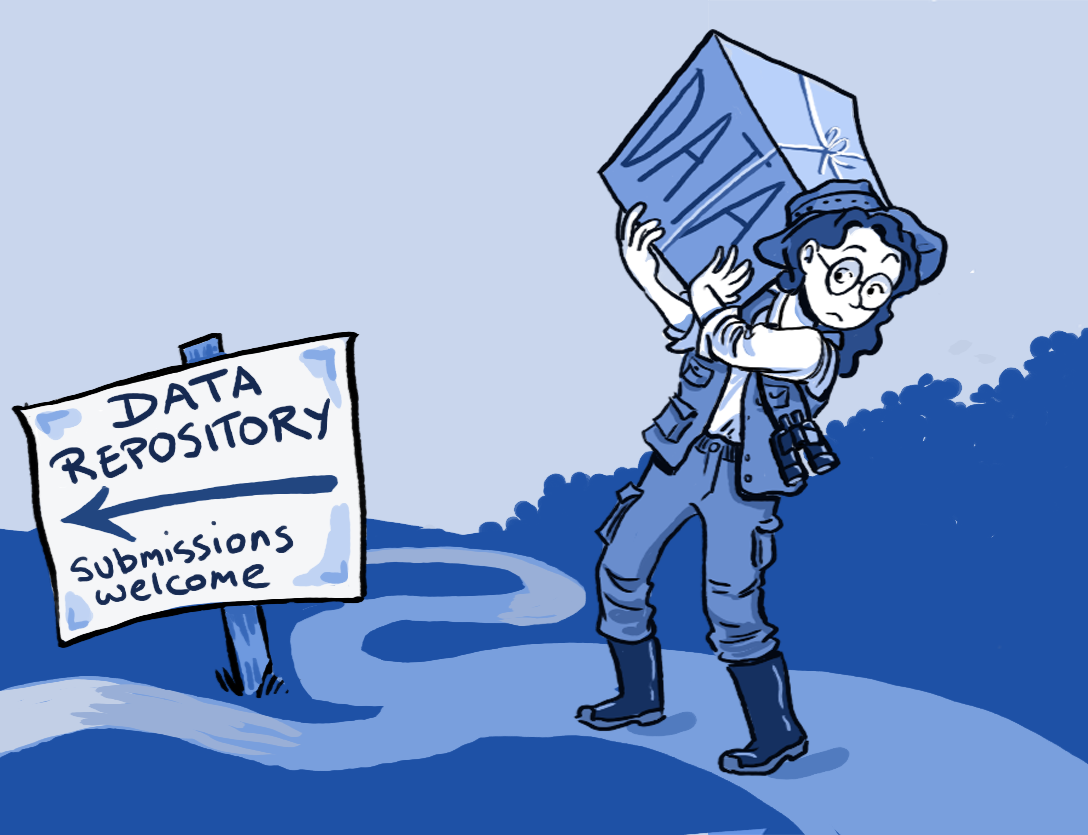 Wikimedia Commons
Illustration credit: Ainsley Seago
Human Nature
“Once a man’s understanding has settled on something (….), it draws everything else also to support and agree with it”
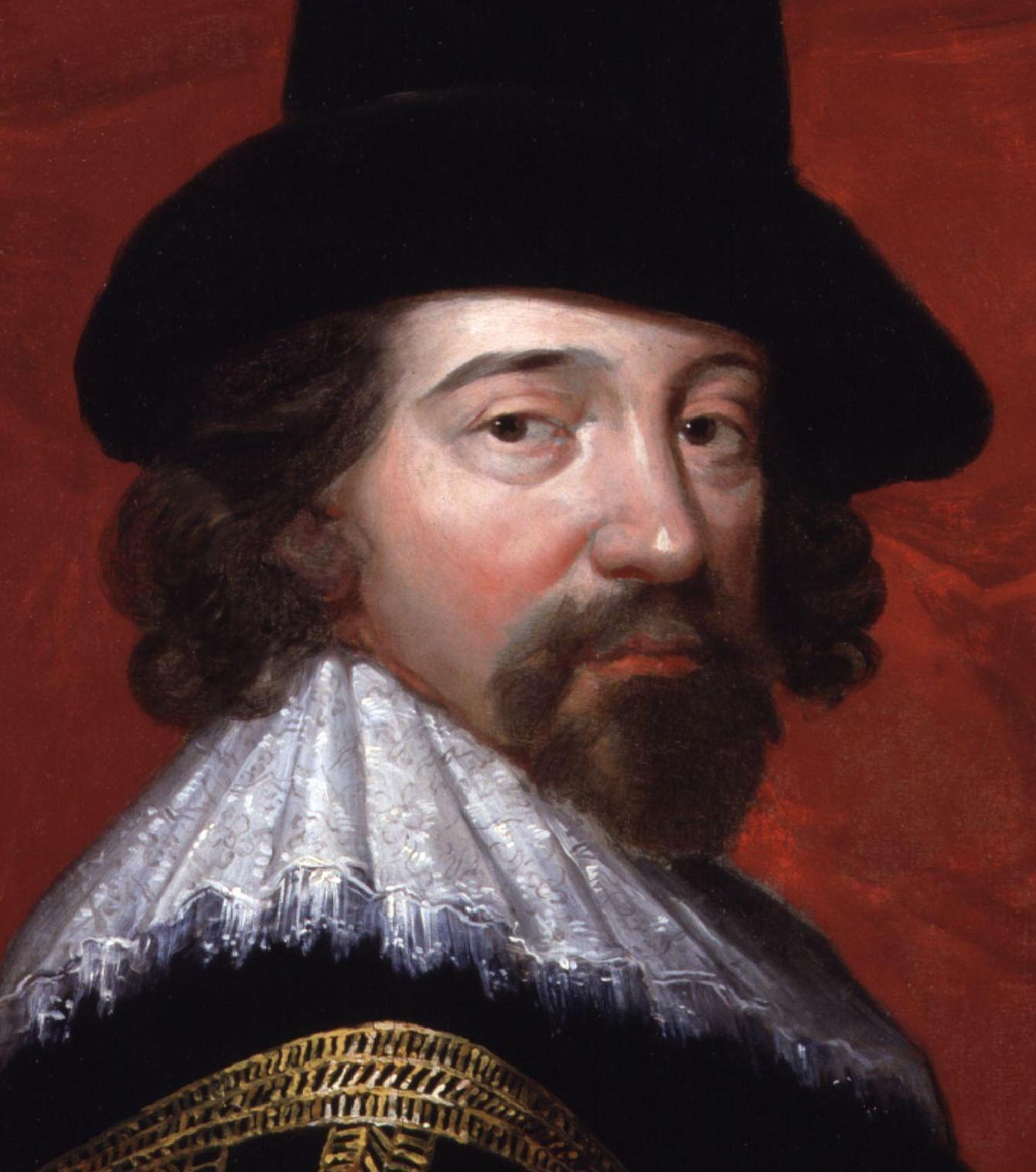 The New Organon, 1620
Unconscious Bias
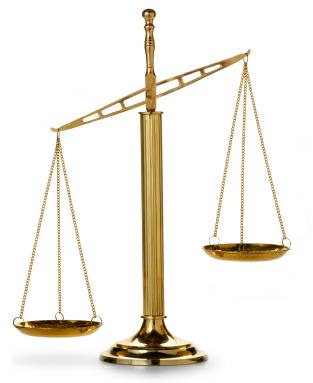 FRANCIS BACON
“I used to think that the brain was the most wonderful organ in my body. Then I realized who was telling me this.”
Emo Phillips
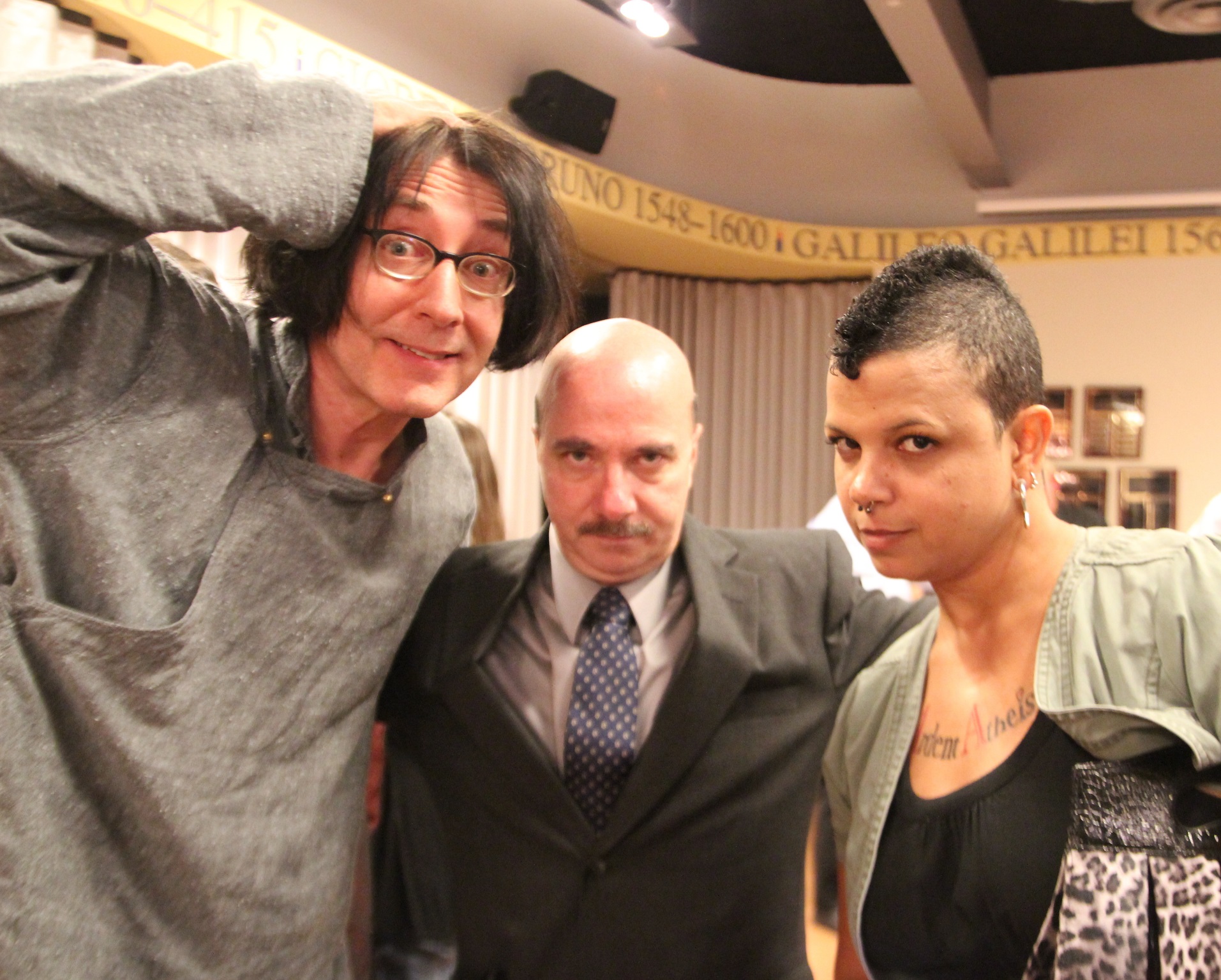 licensed under 
the Creative Commons Attribution-Share Alike 3.0 Unported license
The definition of experimental bias
“The reliability of a study is determined by the investigator’s choices about critical details of research design and conduct”
“Bias is unintentional and unconscious”
“…..The process of addressing bias involves making everything equal during the design, conduct and interpretation of a study, and reporting those steps in an explicit and transparent  way.”
David F. Ransohoff, 2005. Nature Reviews Cancer 5: 142-149
Unforeseen experimental bias
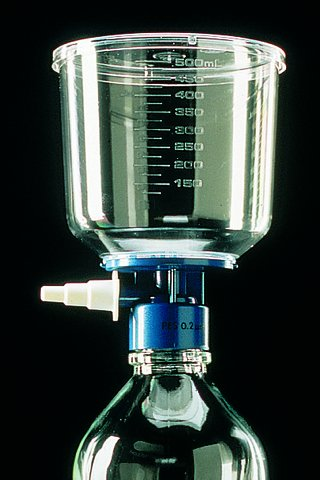 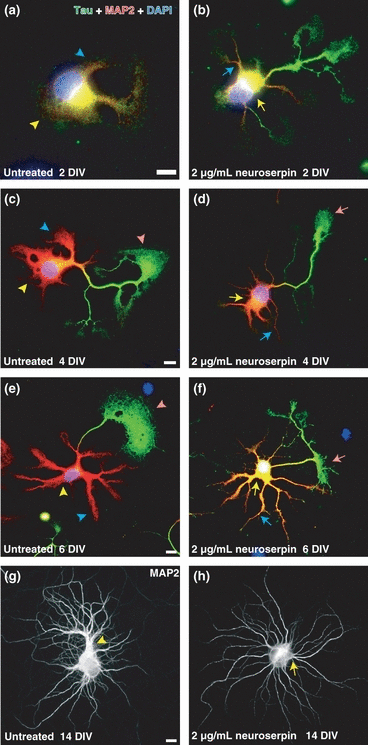 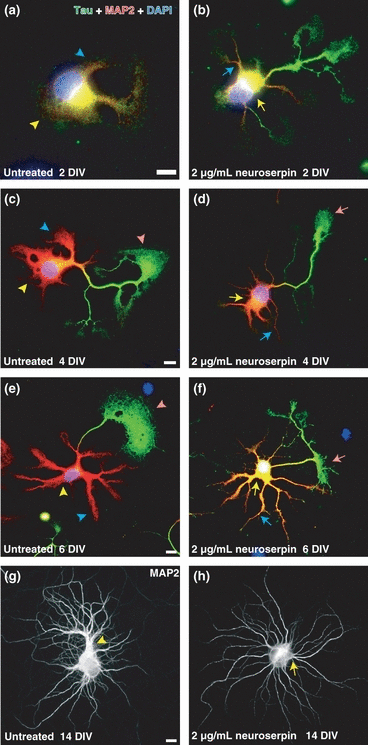 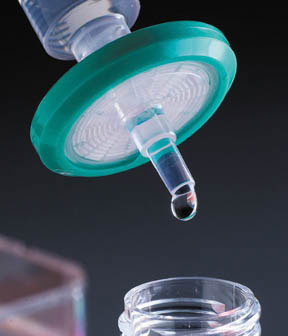 Lee et al., 2015. J Neurochem 133: 53-65
The minocycline studies
The minocycline studies might not have been randomized
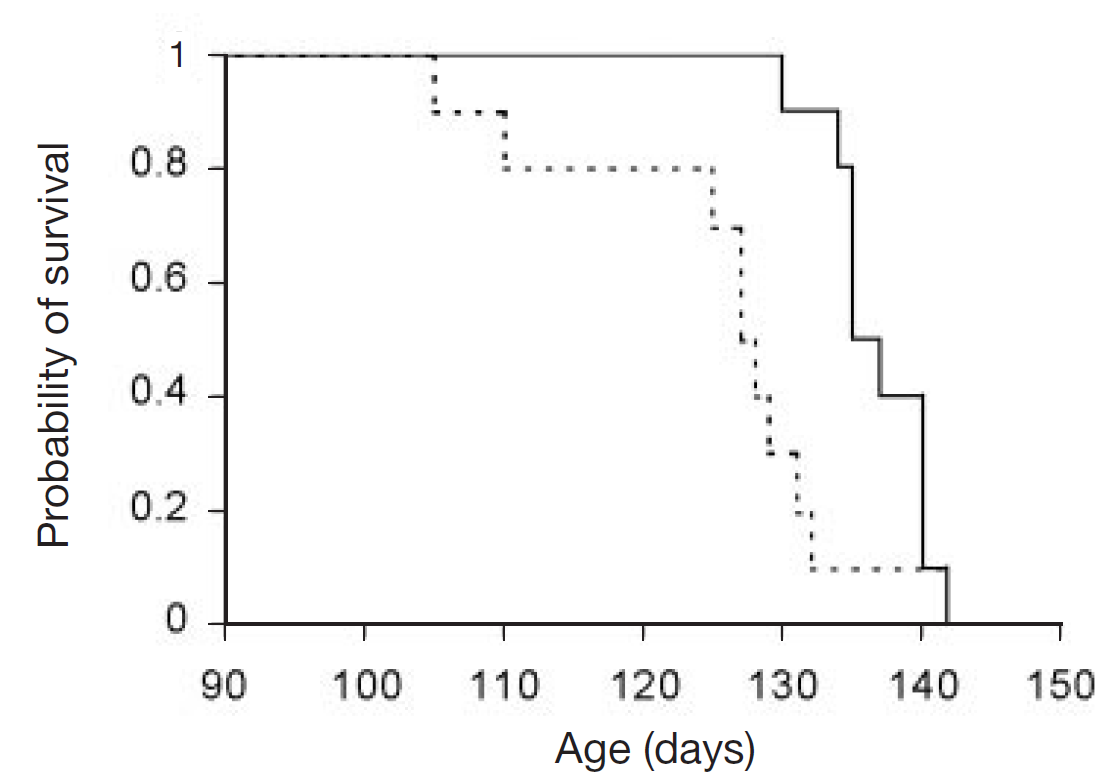 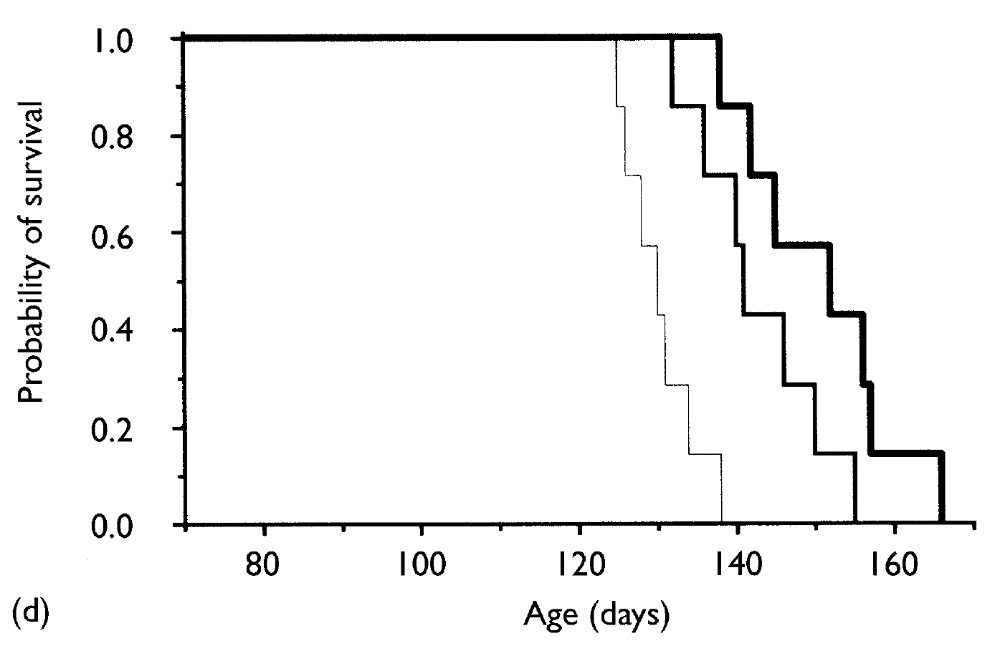 SOD1G93A transgenic mice
   Started at 5 weeks of age
   i.p. 10mg/kg/day
    No mention of randomization
SOD1G93A transgenic mice
Started at 10 weeks of age
i.p. 25 and 50 mg/kg/day
No mention of randomization
Expectation bias
14 Rodents
39 Homo sapiens
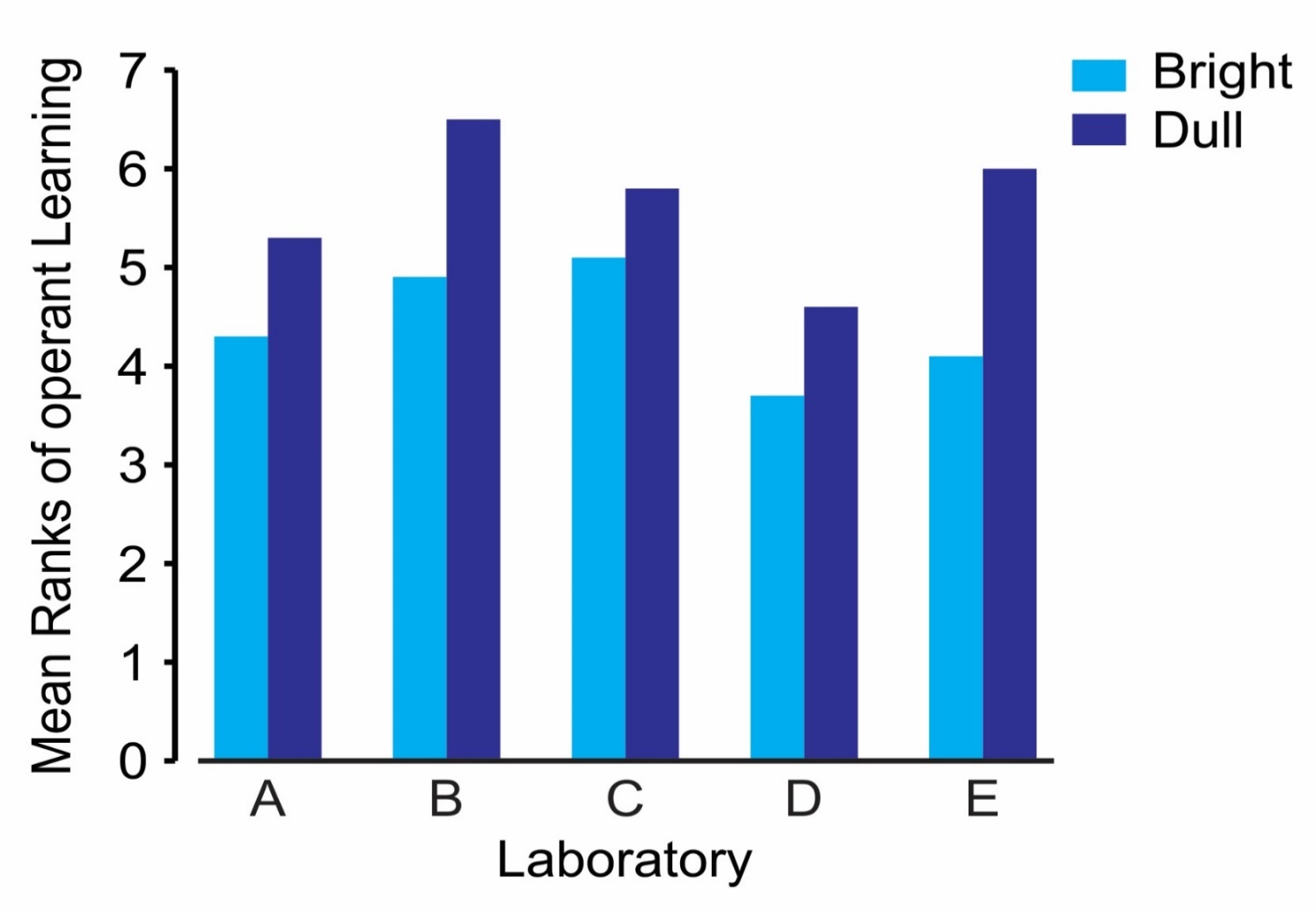 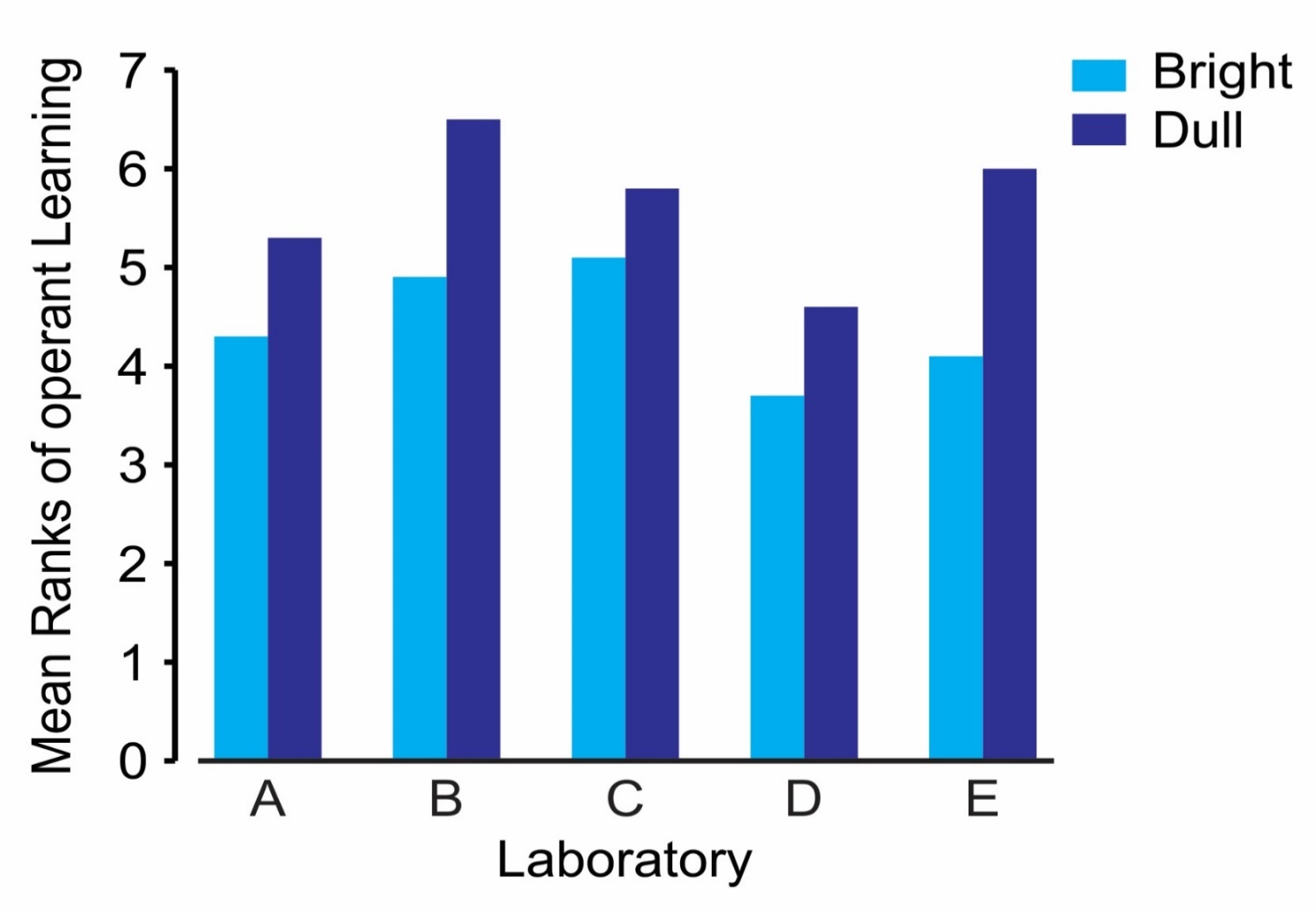 Rosenthal and Lawson, J. Psychiat. Res.1964; 2: 61-72
In many cases, blinding is not difficult to achieve
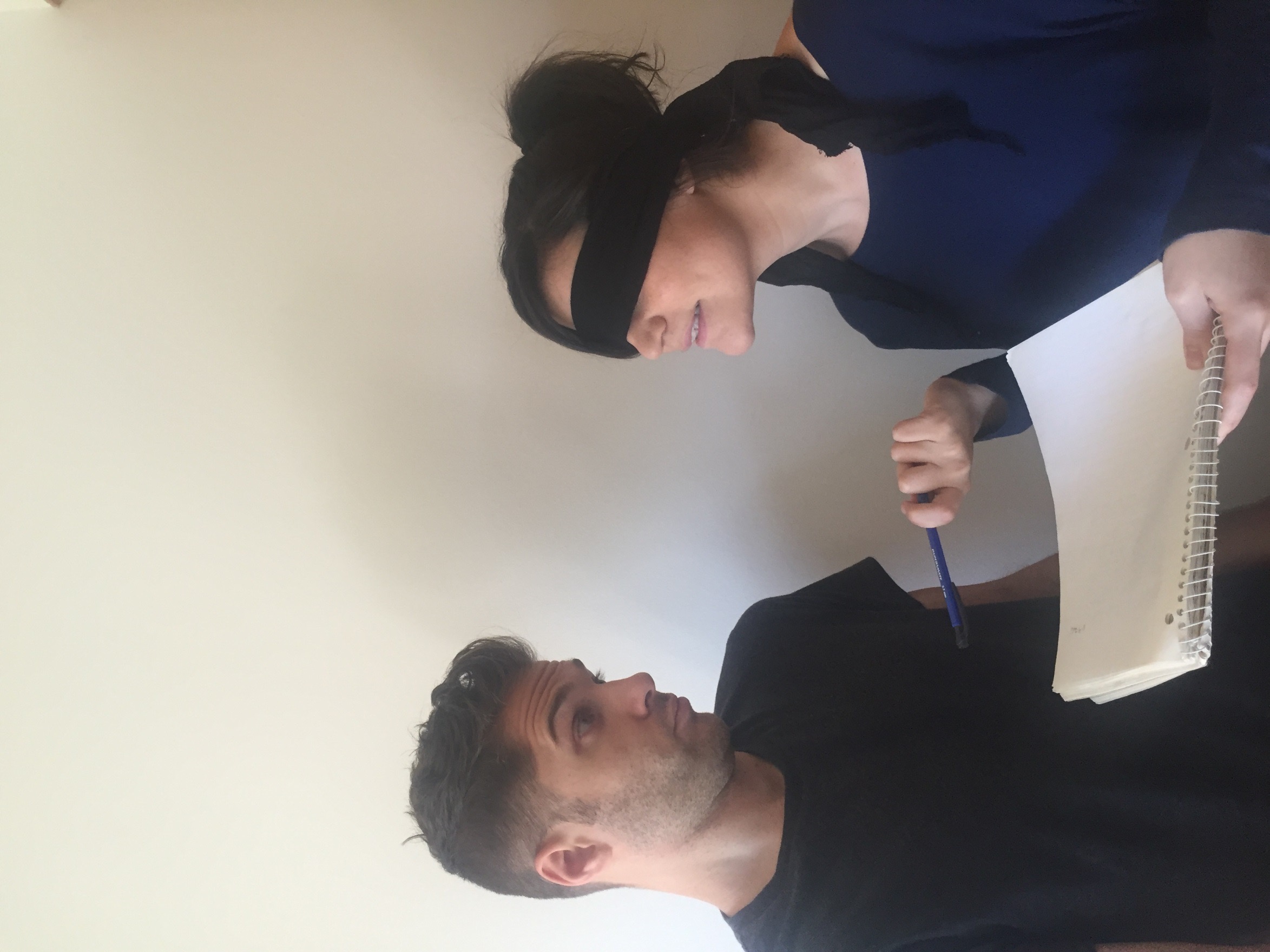 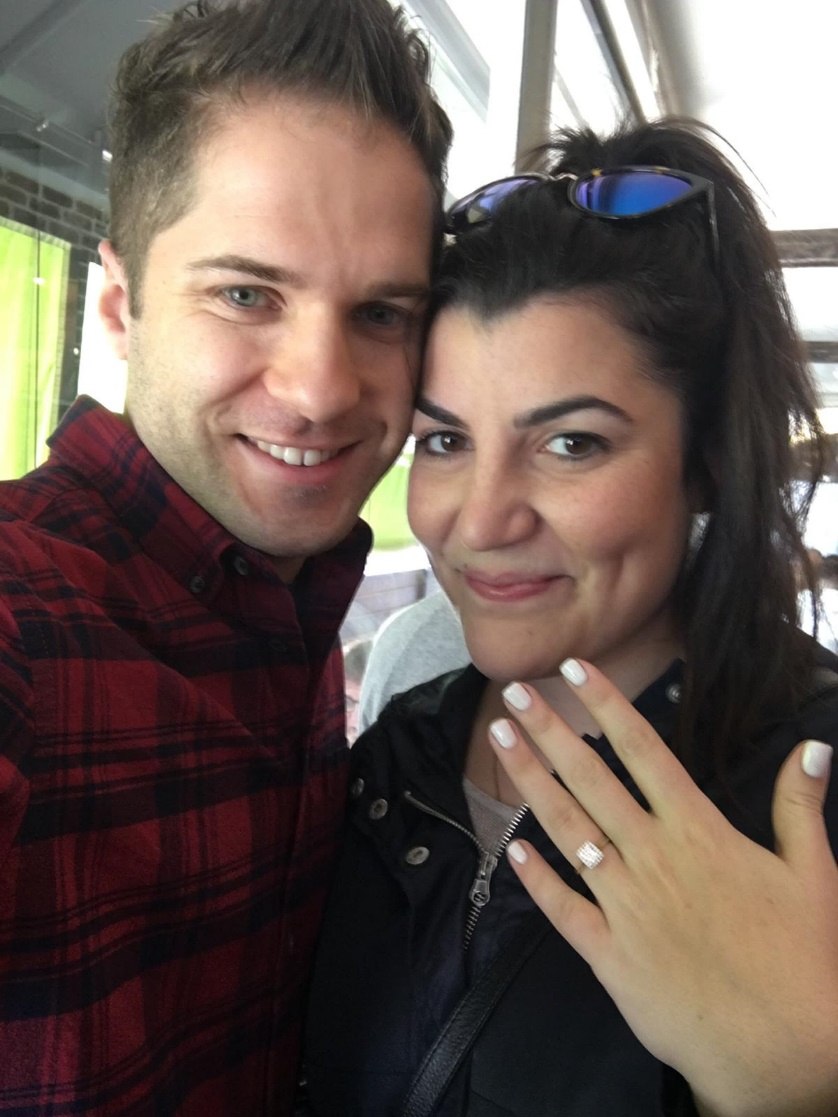 Small sample sizes and/or bias might have led to the apparent survival benefit of minocycline in the SOD1G93A mice
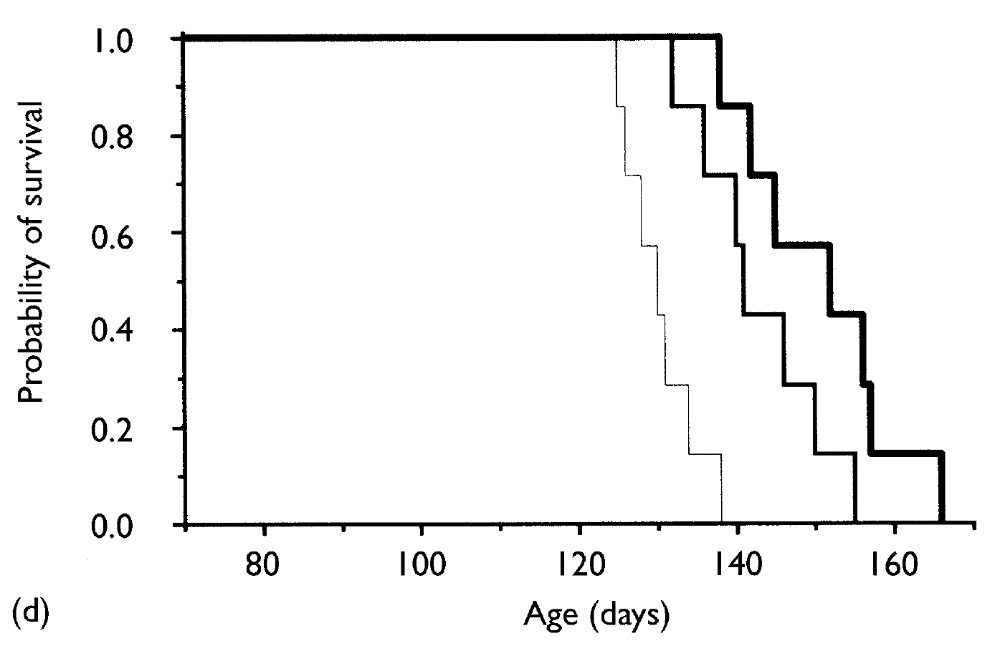 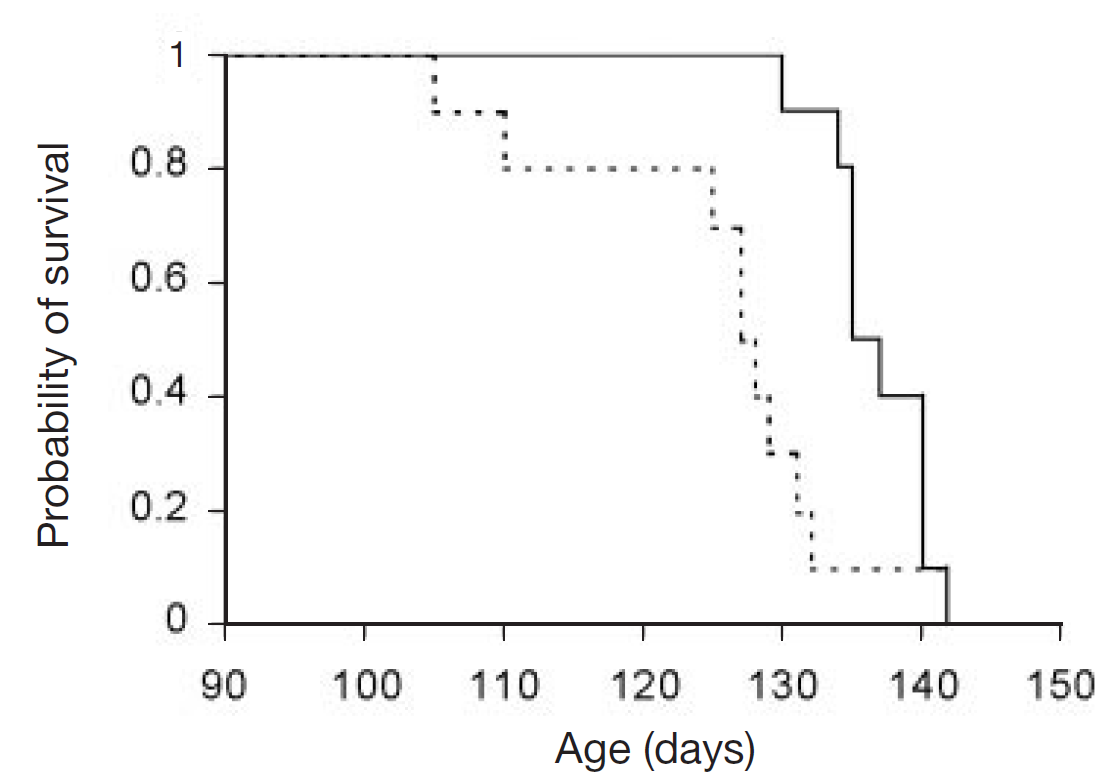 “The experimenter was blinded to the treatment protocol.”
No mention of blinding
Insufficient reporting of methodological approaches is evident for pre-clinical studies
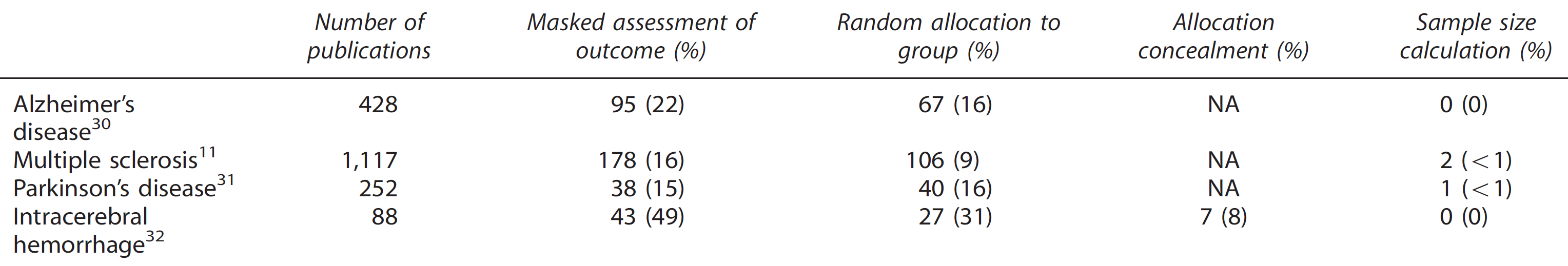 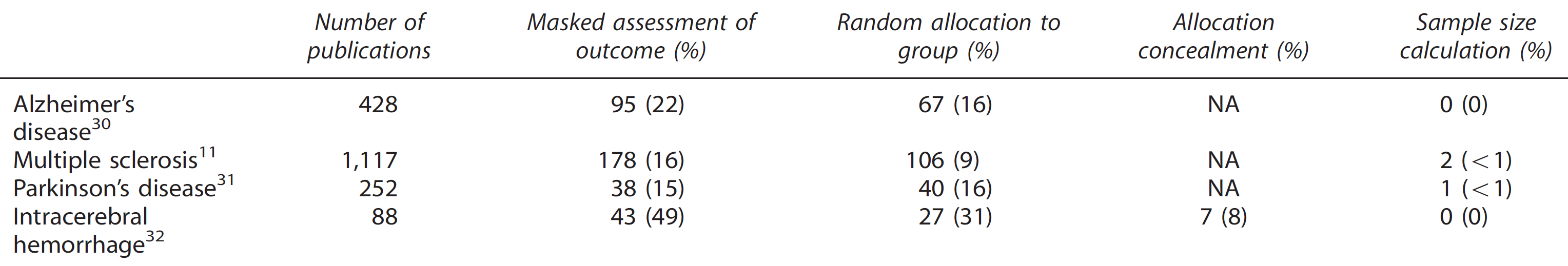 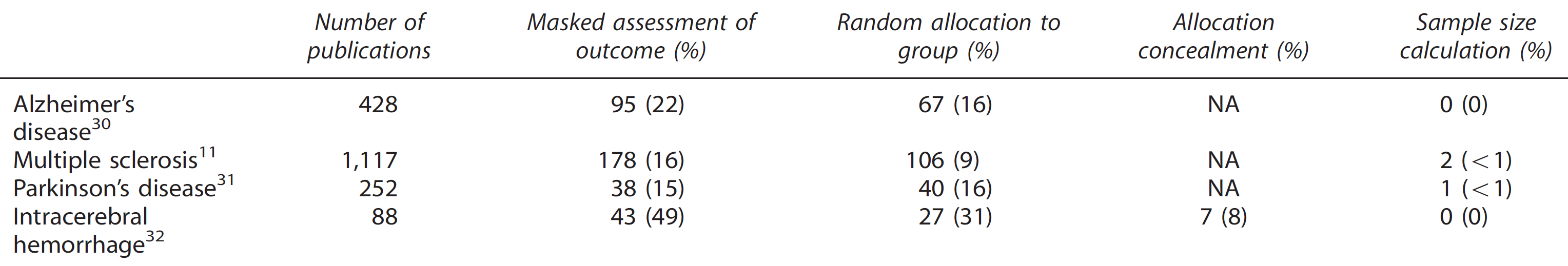 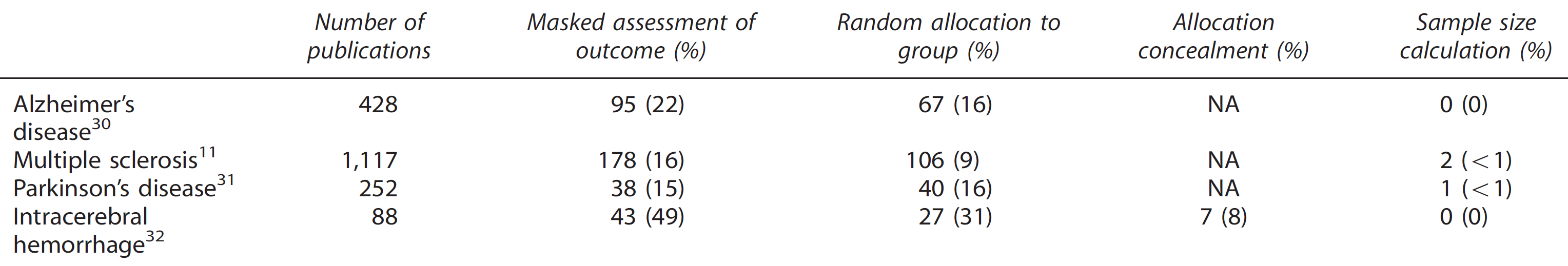 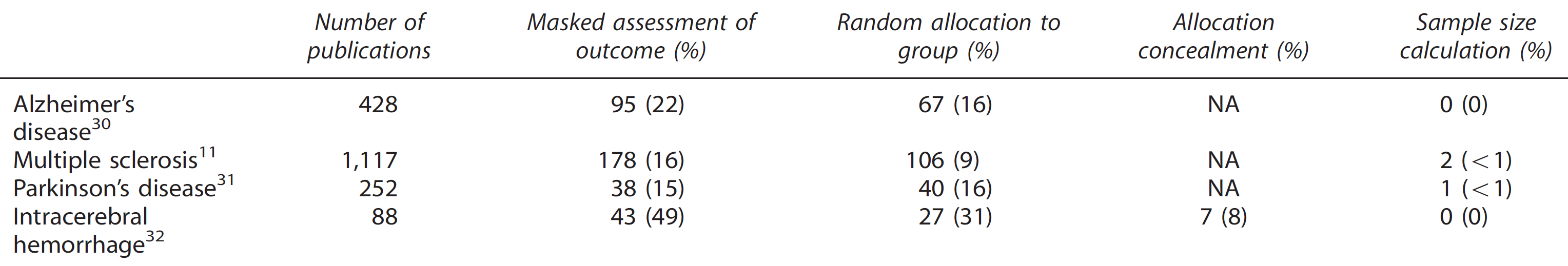 MS                 1117         178 (16%)      106 (9%)    2 (<1%)
Sena et al., JCBFM. 2014; 34: 737-742
The fewer methodological parameters are reported, the greater the apparent efficacy!
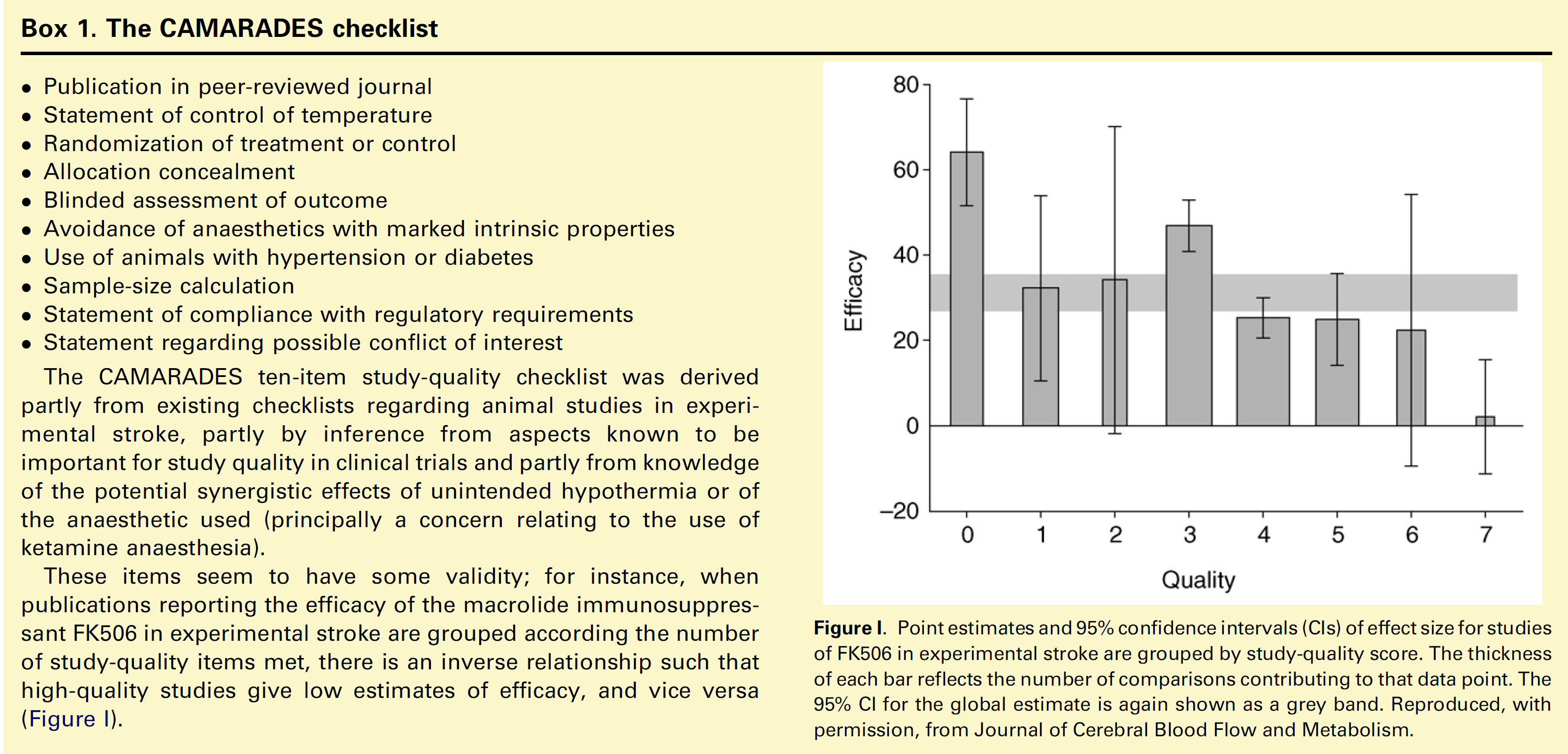 Effect size for studies of FK506 (Tacrolimus) in experimental stroke.
Sena et al., Trends Neurosci 2007; 30: 433-439
Inadequate reporting is widespread
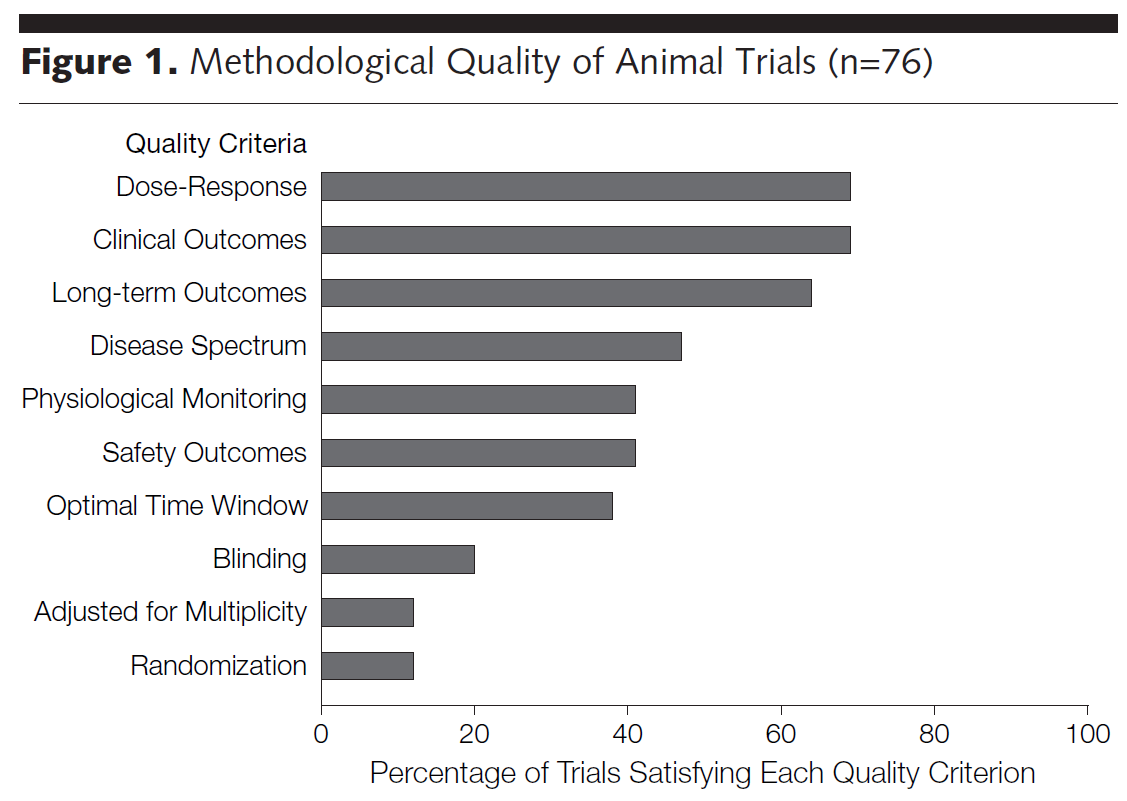 Journals:
  Cell
  Nature
  Science
  Nature Medicine
  Nature Genetics
  Nature Immunology
  Nature Biotechnology

>500 citations
Hackam and Redelmeier, JAMA 2006; 14: 1731-1732
Peer Review
“Peer review is the evaluation of work by one or more people of similar competence to the producers of the work.”
Wikipedia
The Escalation in Scientific Reporting
(Annual PubMed journal articles in English)
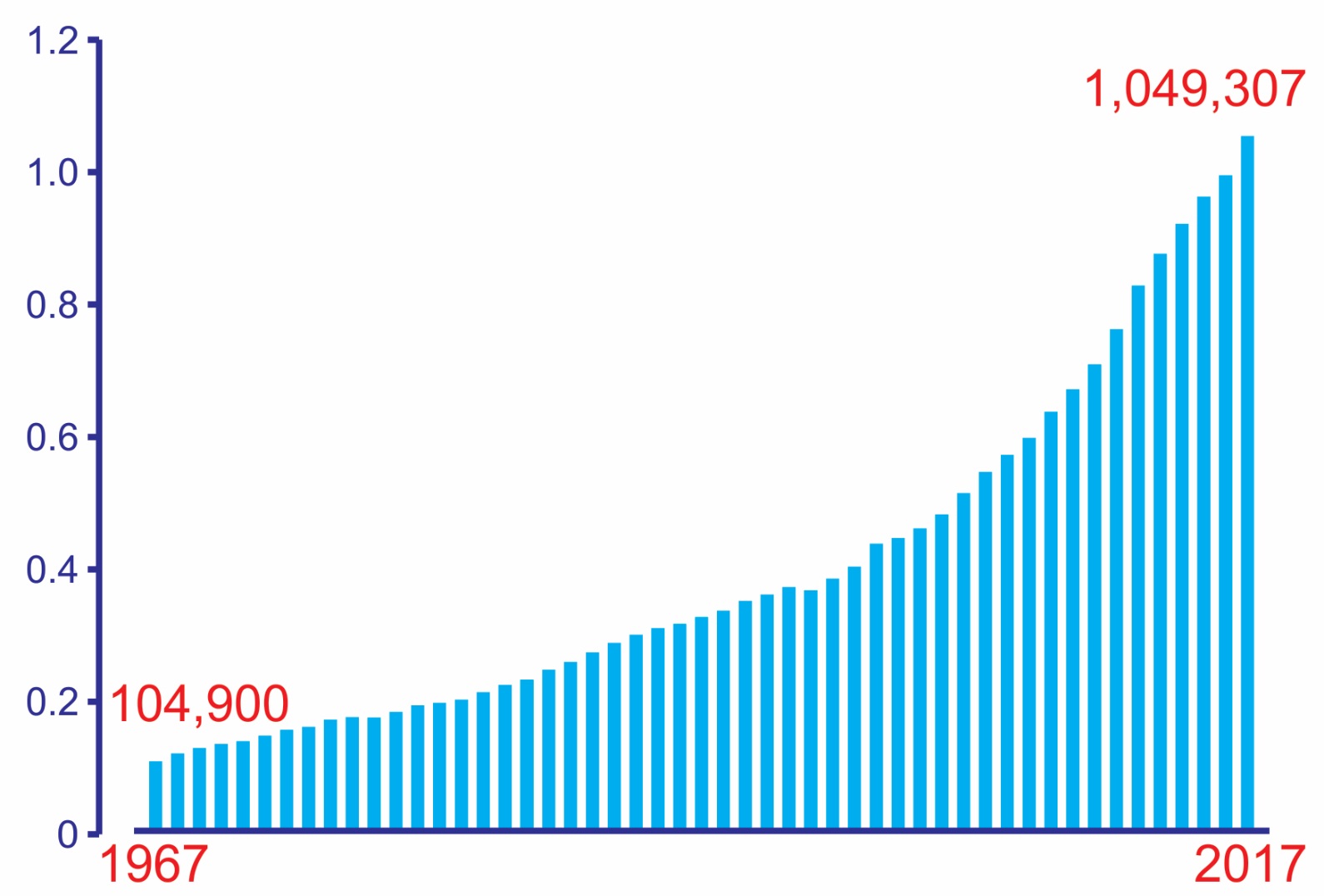 Pubs
(x106)
“The number of journals has behaved just like a colony of rabbits breeding among themselves and reproducing every so often.”
Derek de Solla Price 
1975 (1961)
Year
Paper money!
Publish or perish!
Impact factor
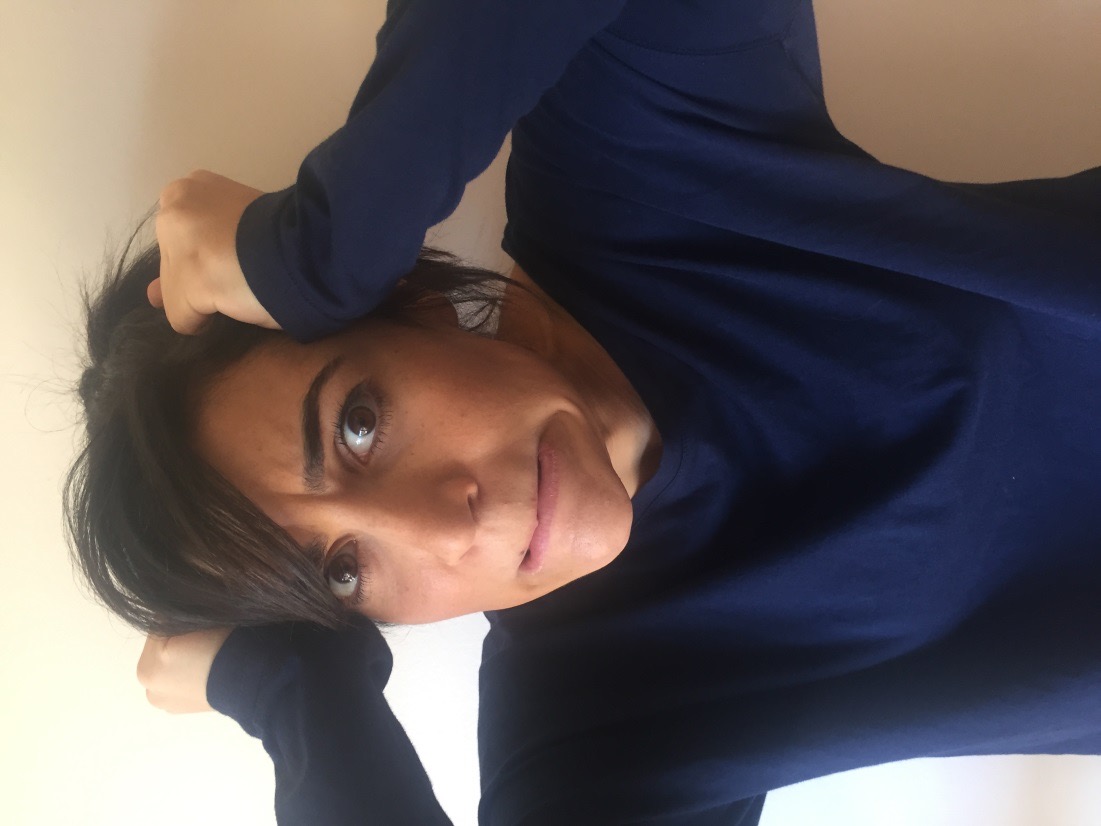 Grant support
Novelty
Significance
Innovation
How to improve rigor and transparency?
Lack of transparency in reporting
Transparency
in reporting
Review
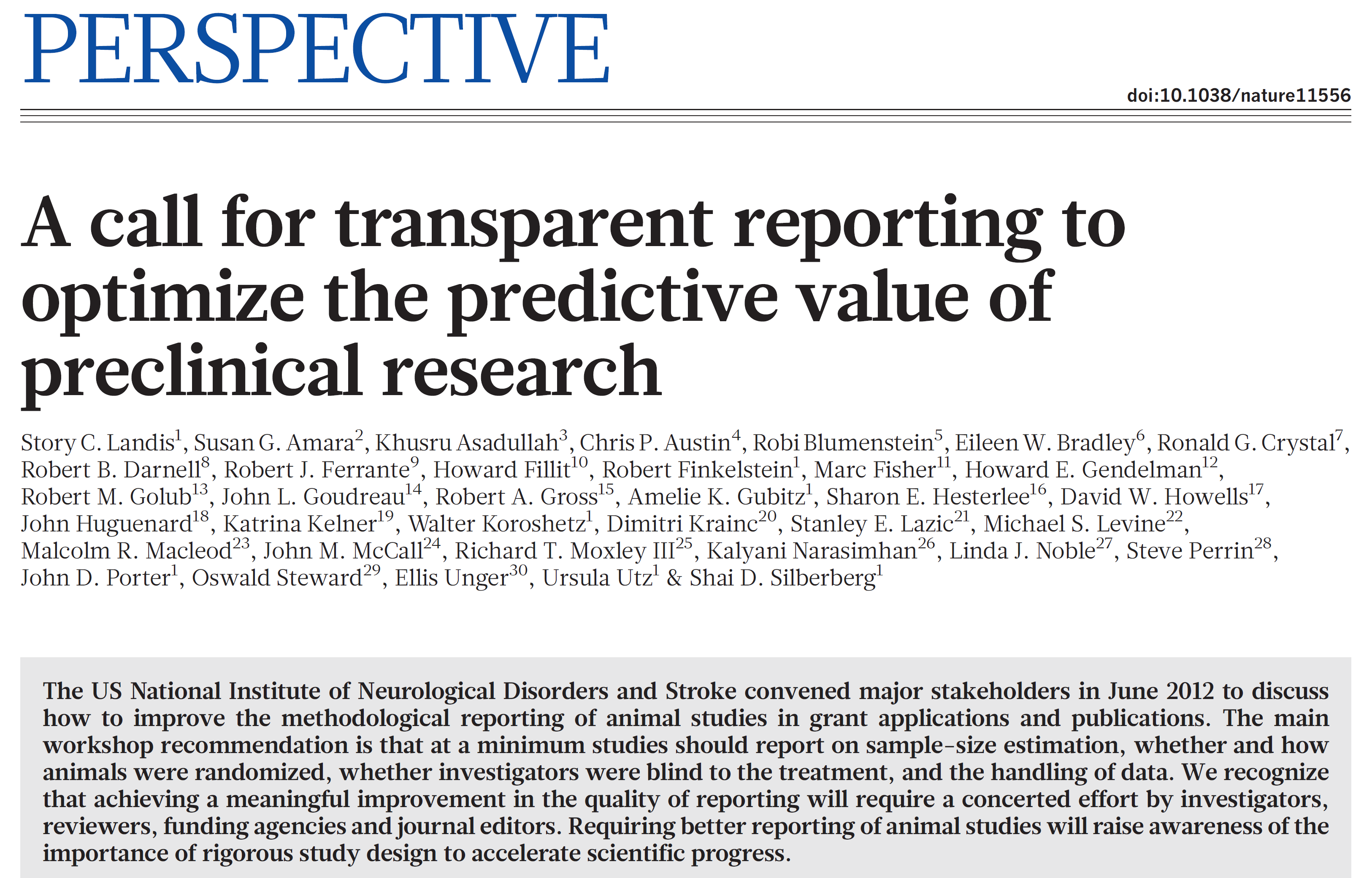 Landis, et al., Nature 2012; 490: 187-191
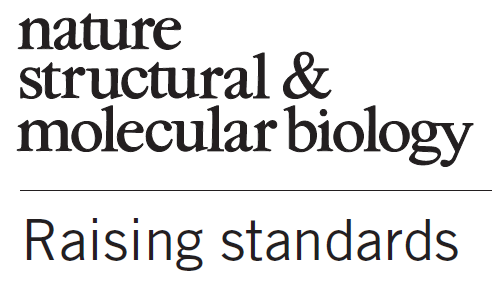 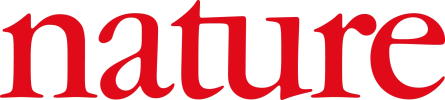 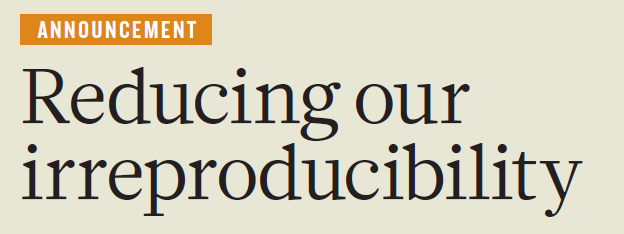 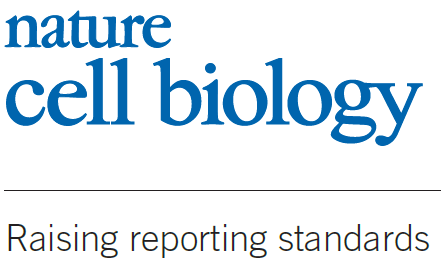 “…we will more systematically ensure that key methodological details are reported, and we will give more space to methods sections. We will examine statistics more closely and encourage authors to be transparent, for example by including their raw data.”
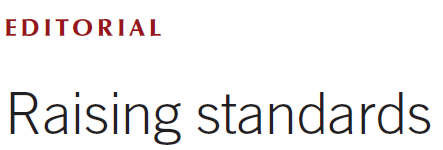 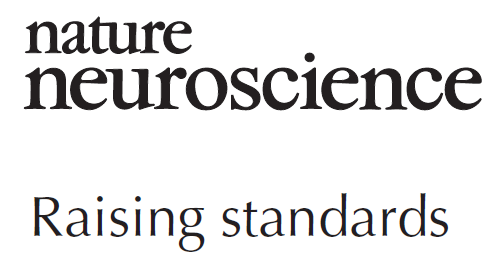 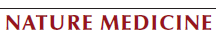 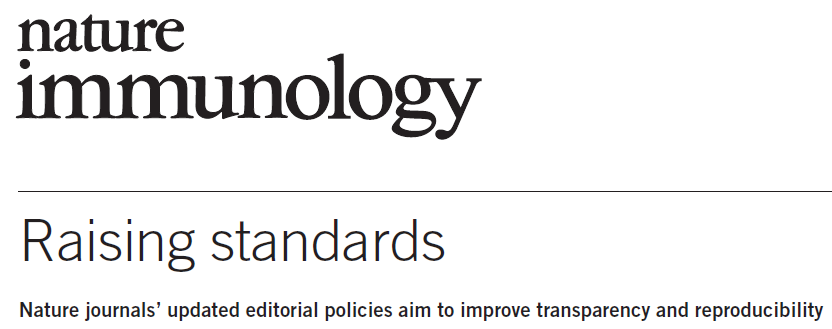 Completeness of reporting before (   ) and after (   ) change in Nature journals’ editorial policy
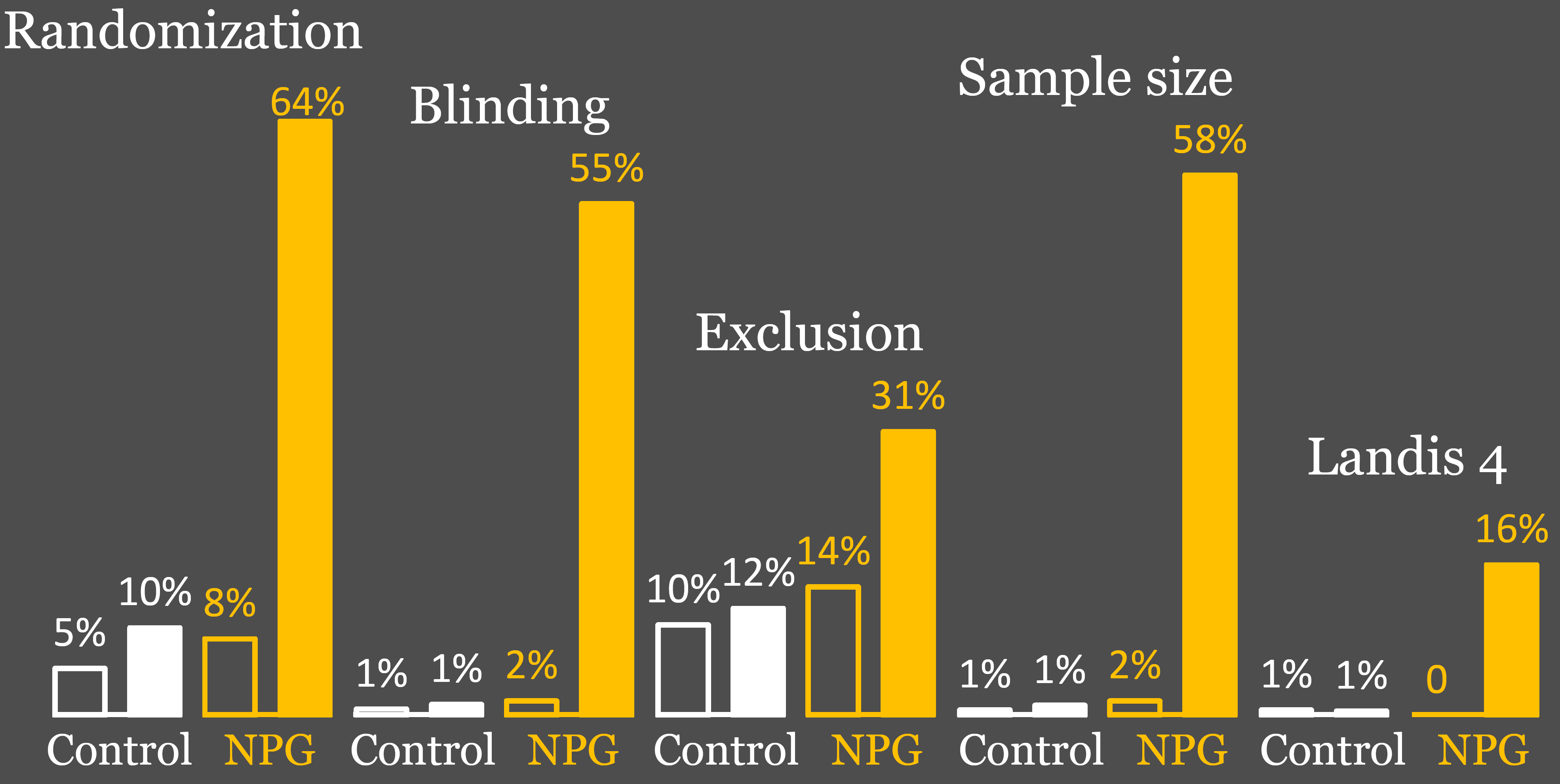 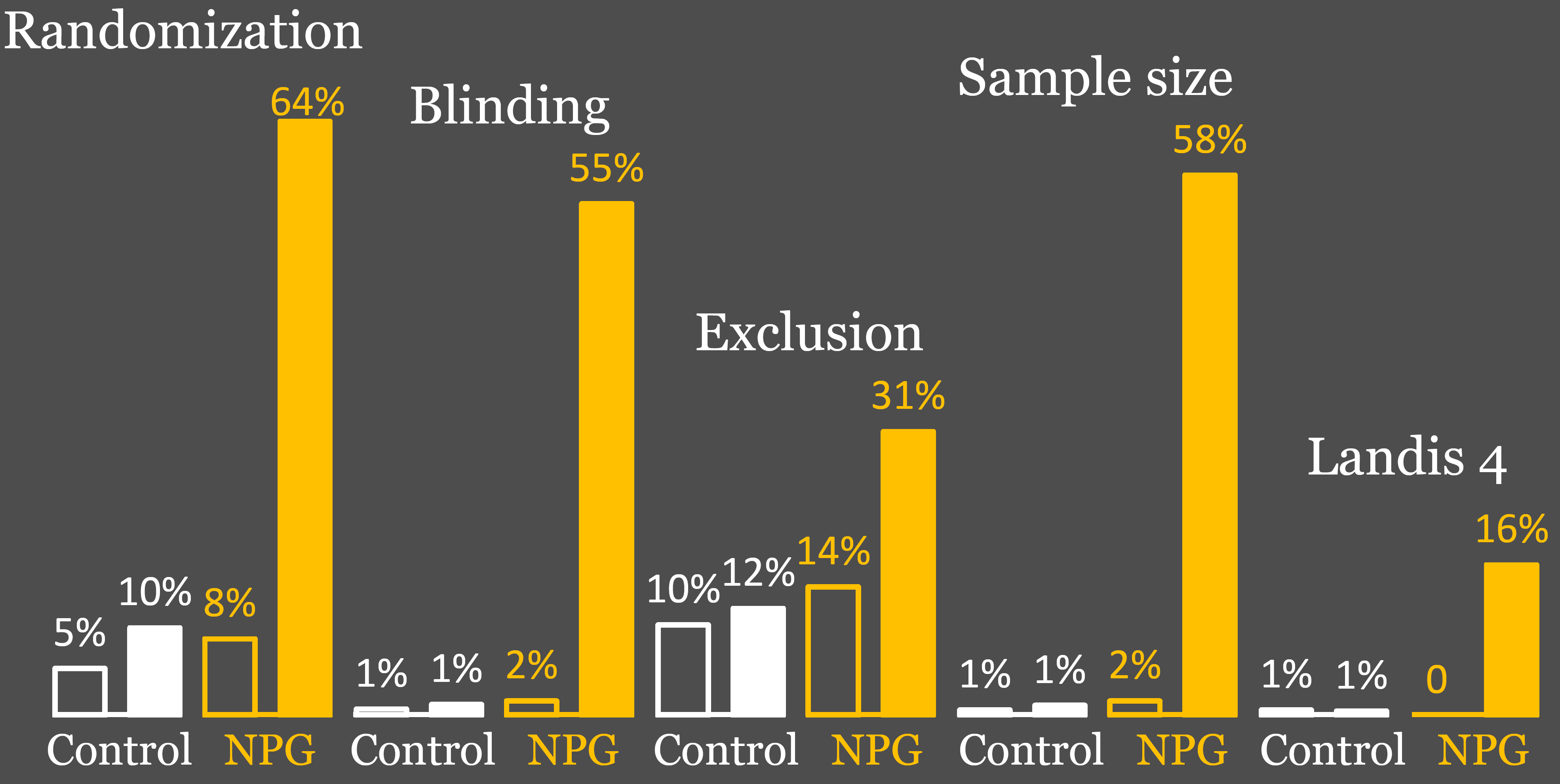 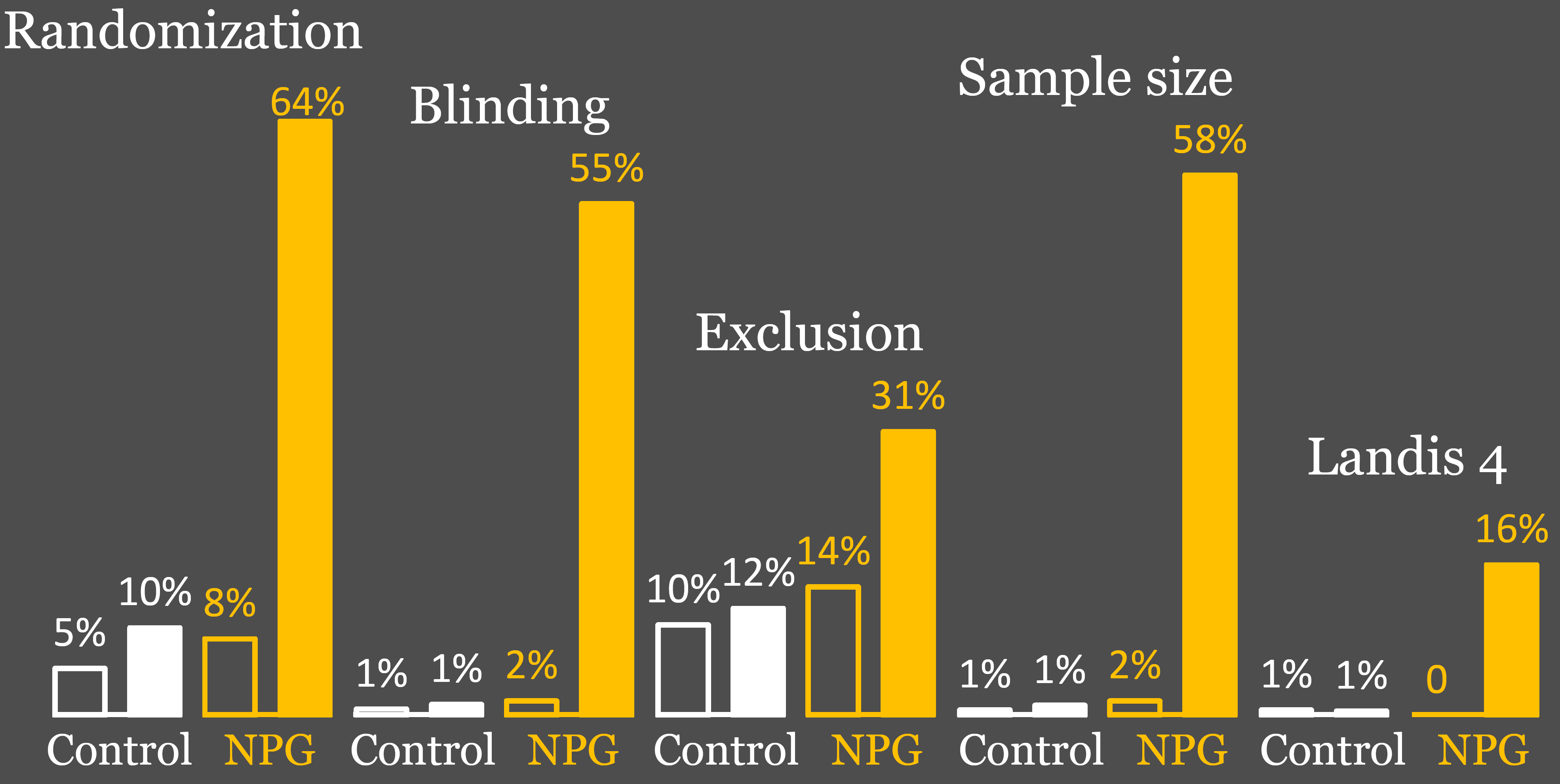 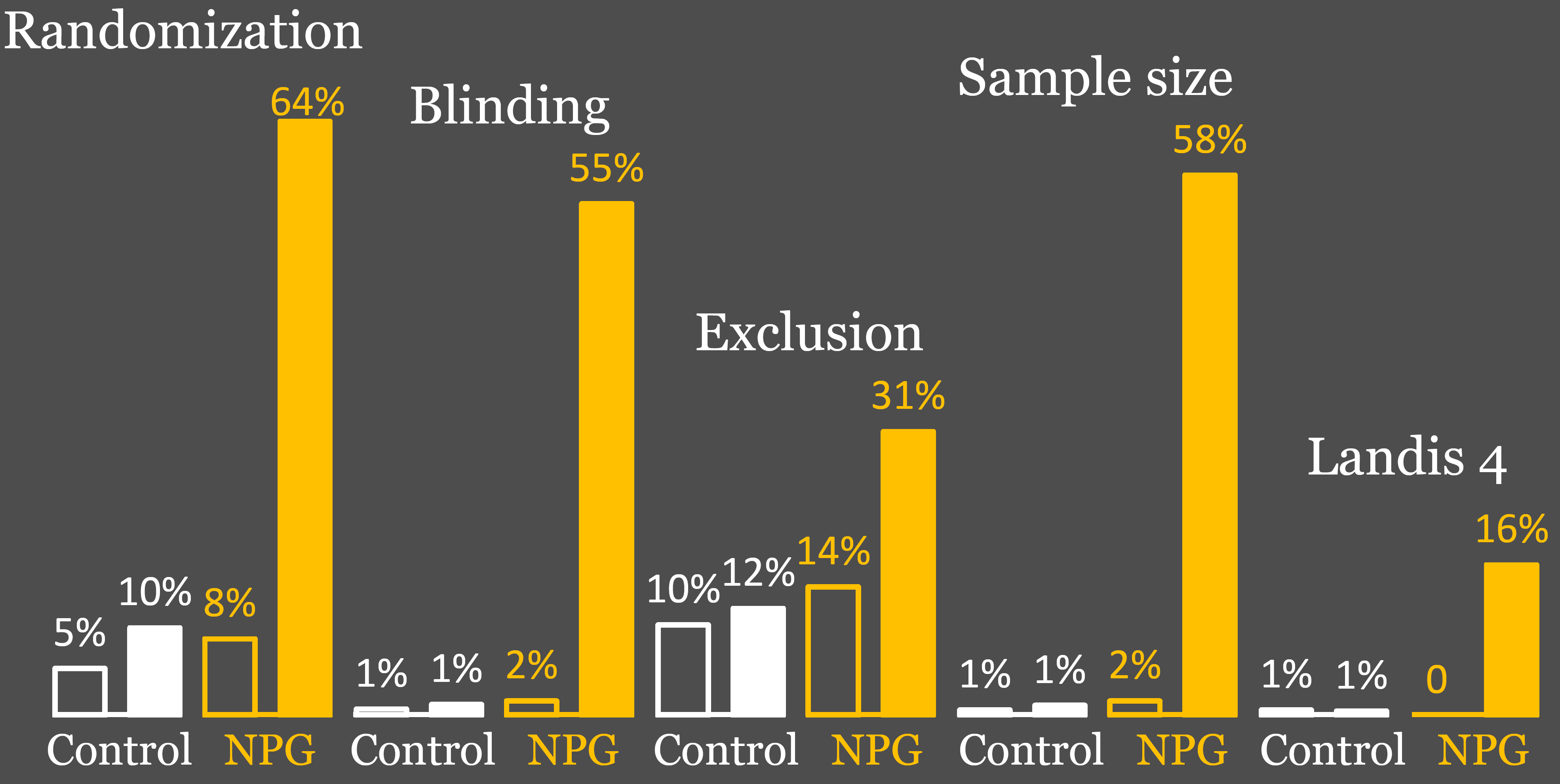 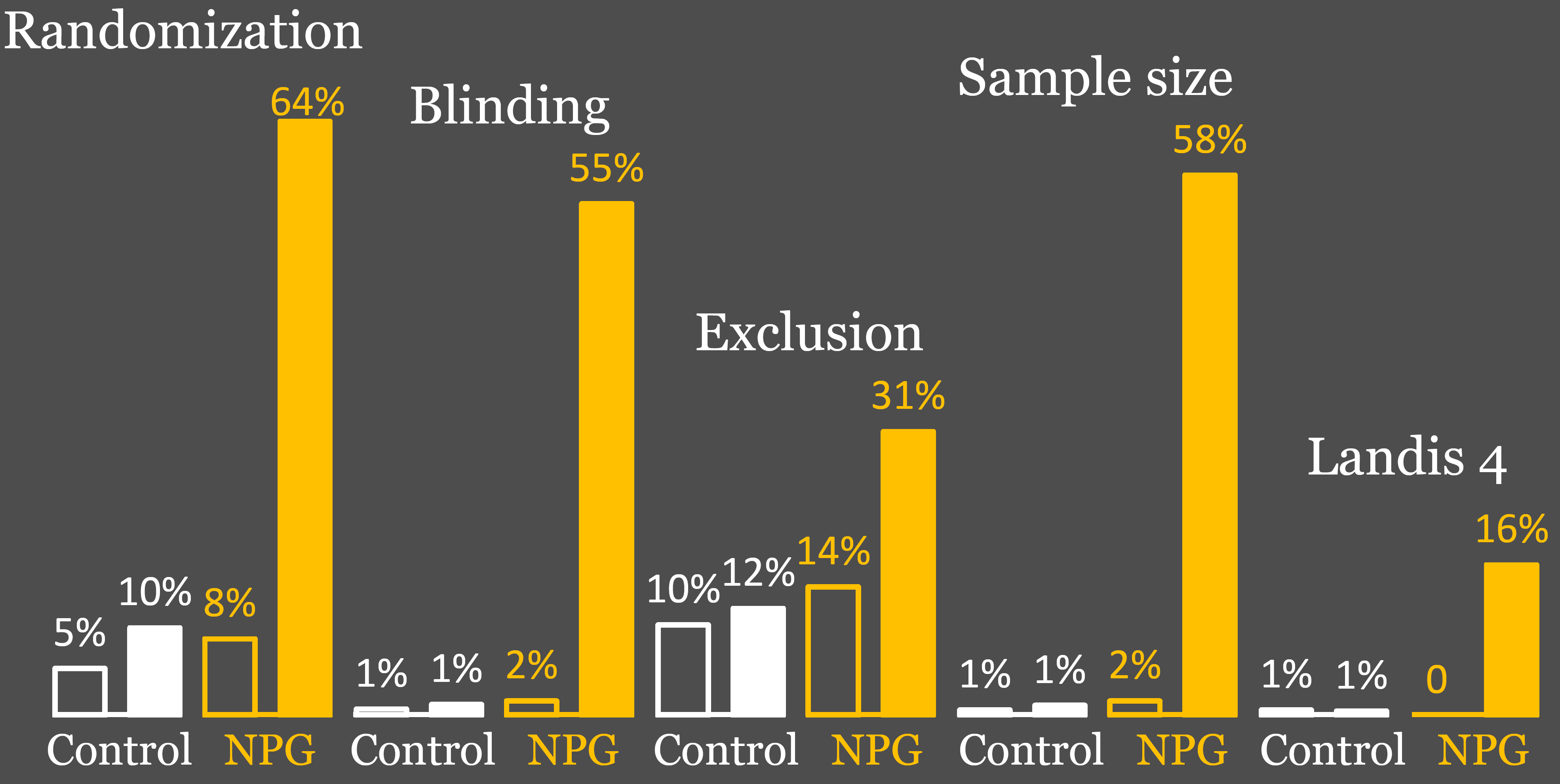 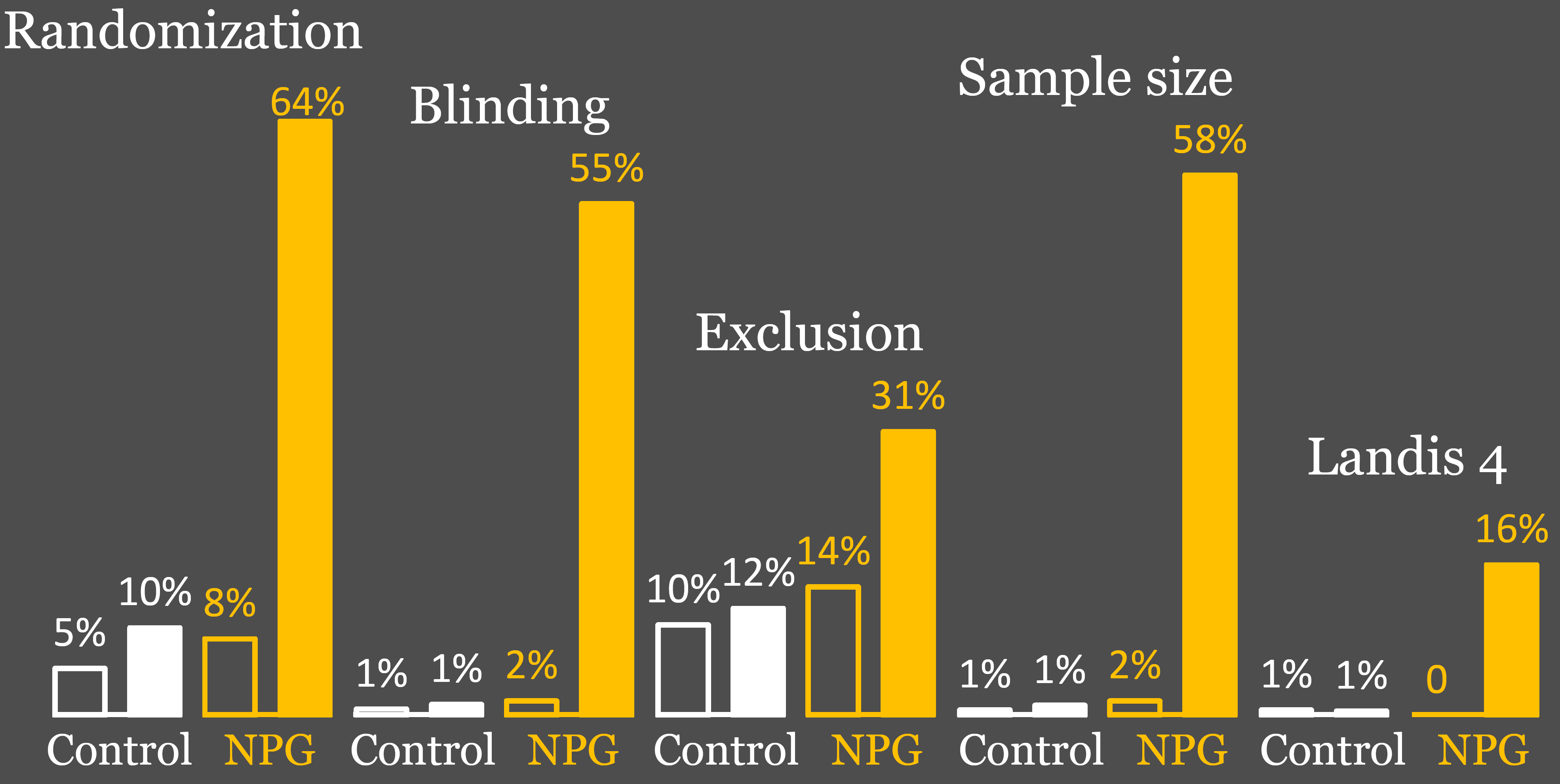 bioRxiv , Sep. 12, 2017;  http://dx.doi.org/10.1101/187245.
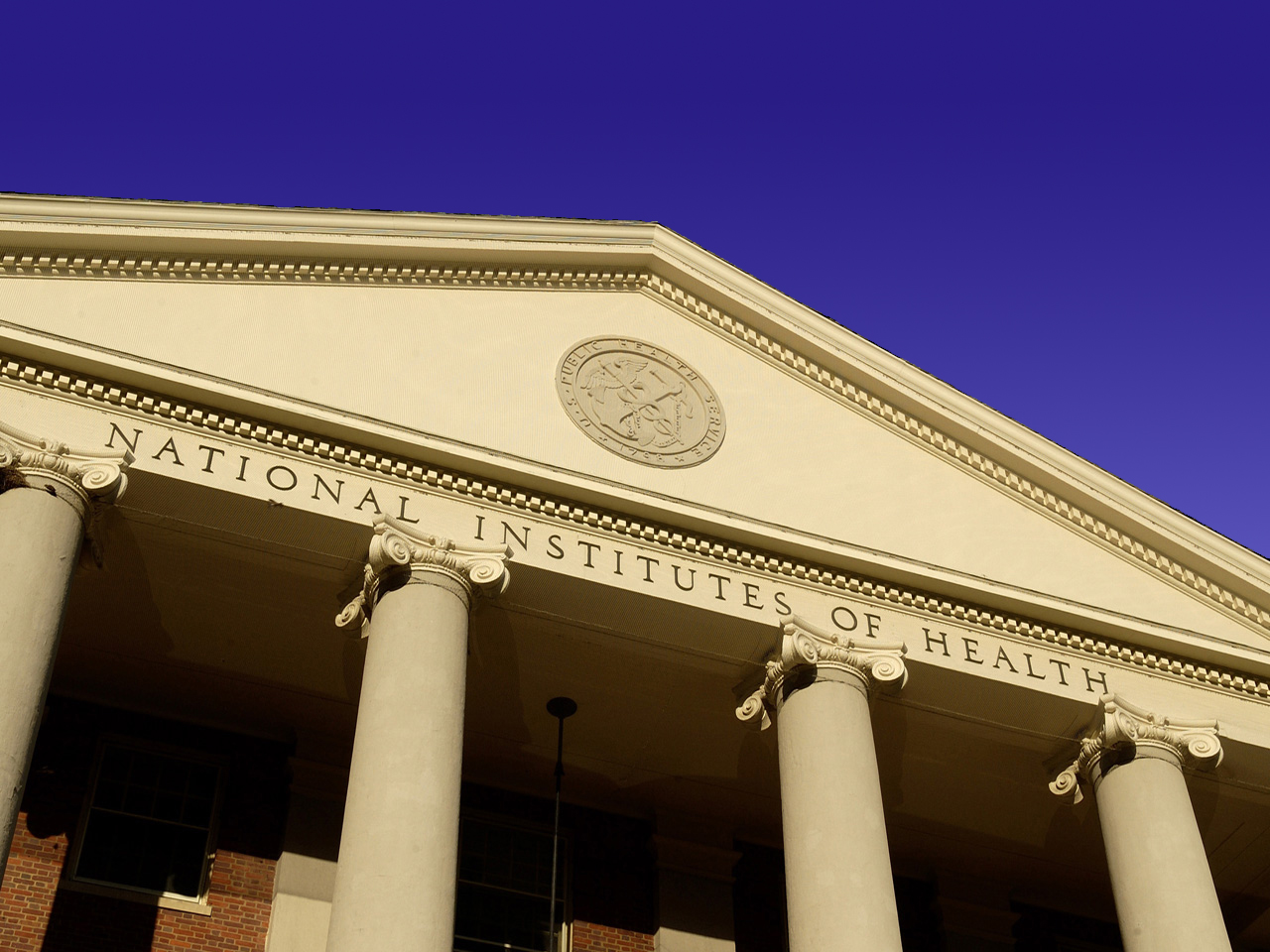 What about grant review at NIH?
Rigorous Experimental Design for robust and unbiased results
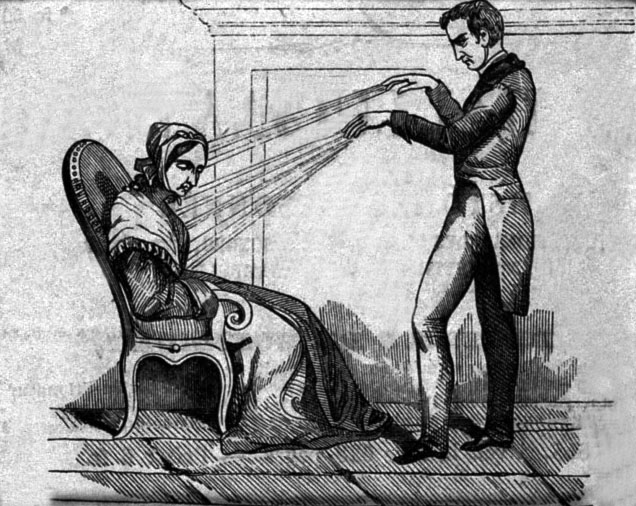 NIH expects full transparency in proposing and reporting experimental details so that reviewers may assess the proposed research and others may reproduce and extend the findings.
Animal Magnetism
Friedrich Anton Mesmer
https://grants.nih.gov/policy/reproducibility/guidance.htm
The rigor of the prior research
NIH expects applicants to describe the general strengths and weaknesses in the rigor of the prior research (both published and unpublished) that serves as the key support for the proposed project.
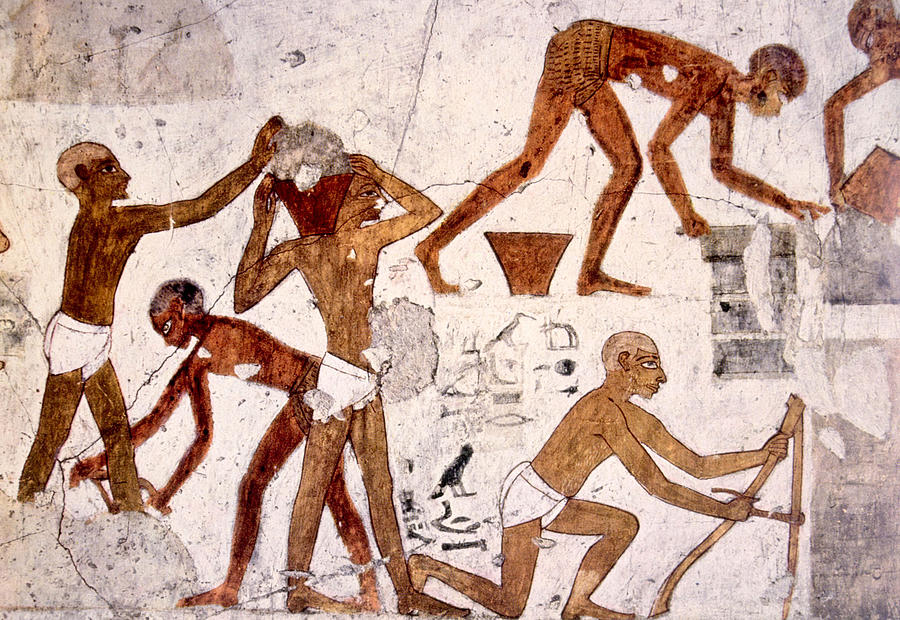 https://grants.nih.gov/policy/reproducibility/guidance.htm
How to improve rigor and transparency?
Lack of transparency in reporting
Unconscious bias;
Deficient experimental procedures
Attentiveness to bias; Good experimental design
Education
Transparency
in reporting
Review
Culture
Publication bias
Focus on rigor not glitter
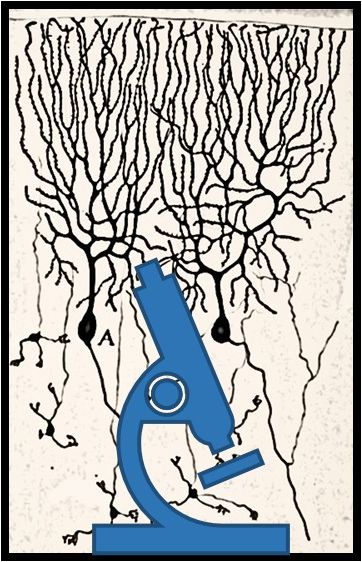 A Visionary Resource for Instilling Fundamental Principles of Rigorous Neuroscience Research       October 22 – 23, 2018
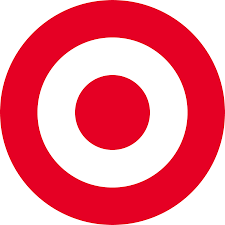 An effective educational platform should target all career stages
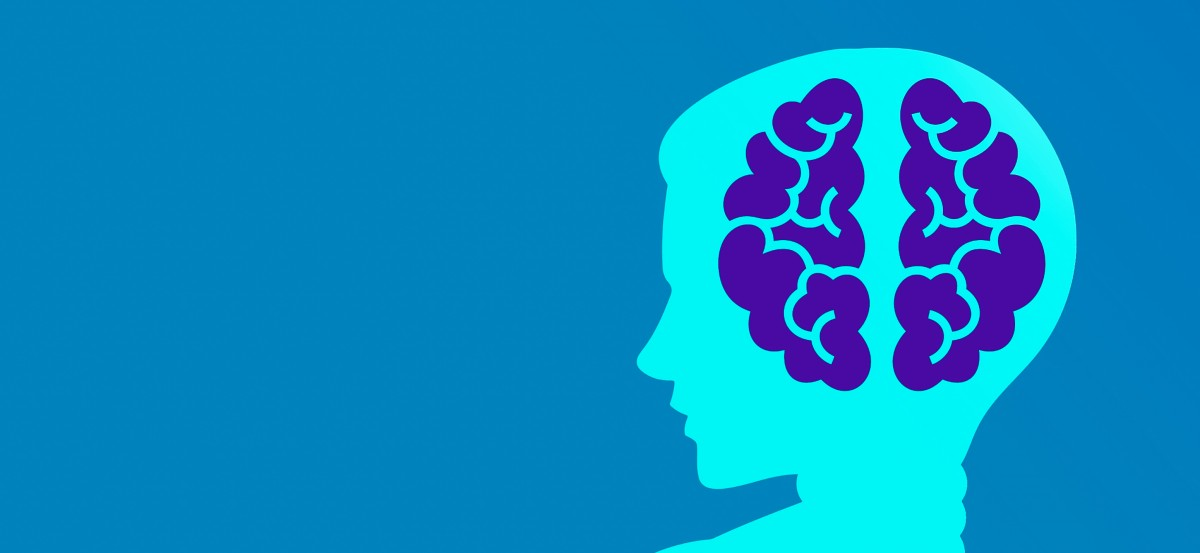 Interventions need to lead to behavioral change
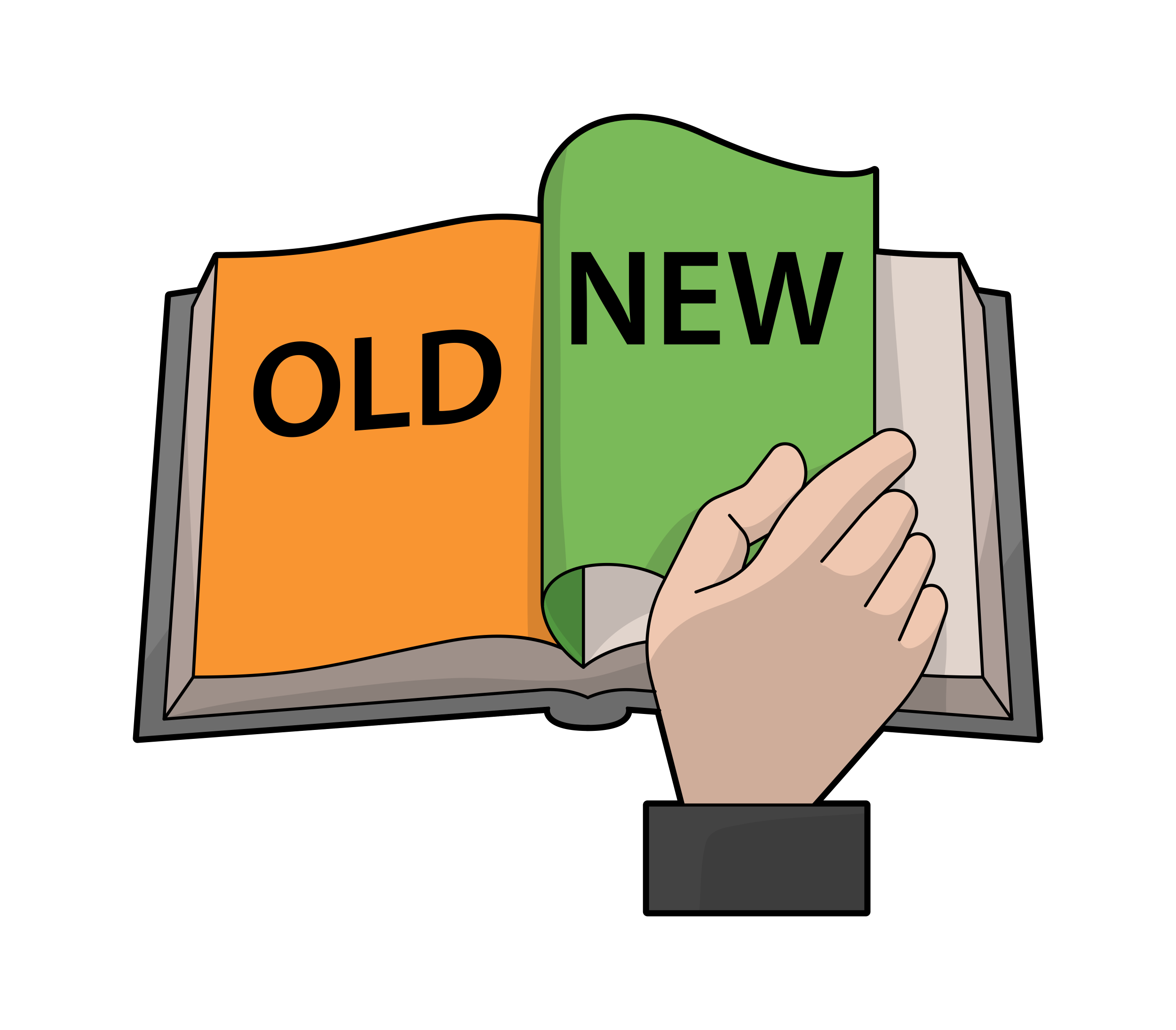 Progress will require a culture change at all academic, publishing, and funding organizational levels
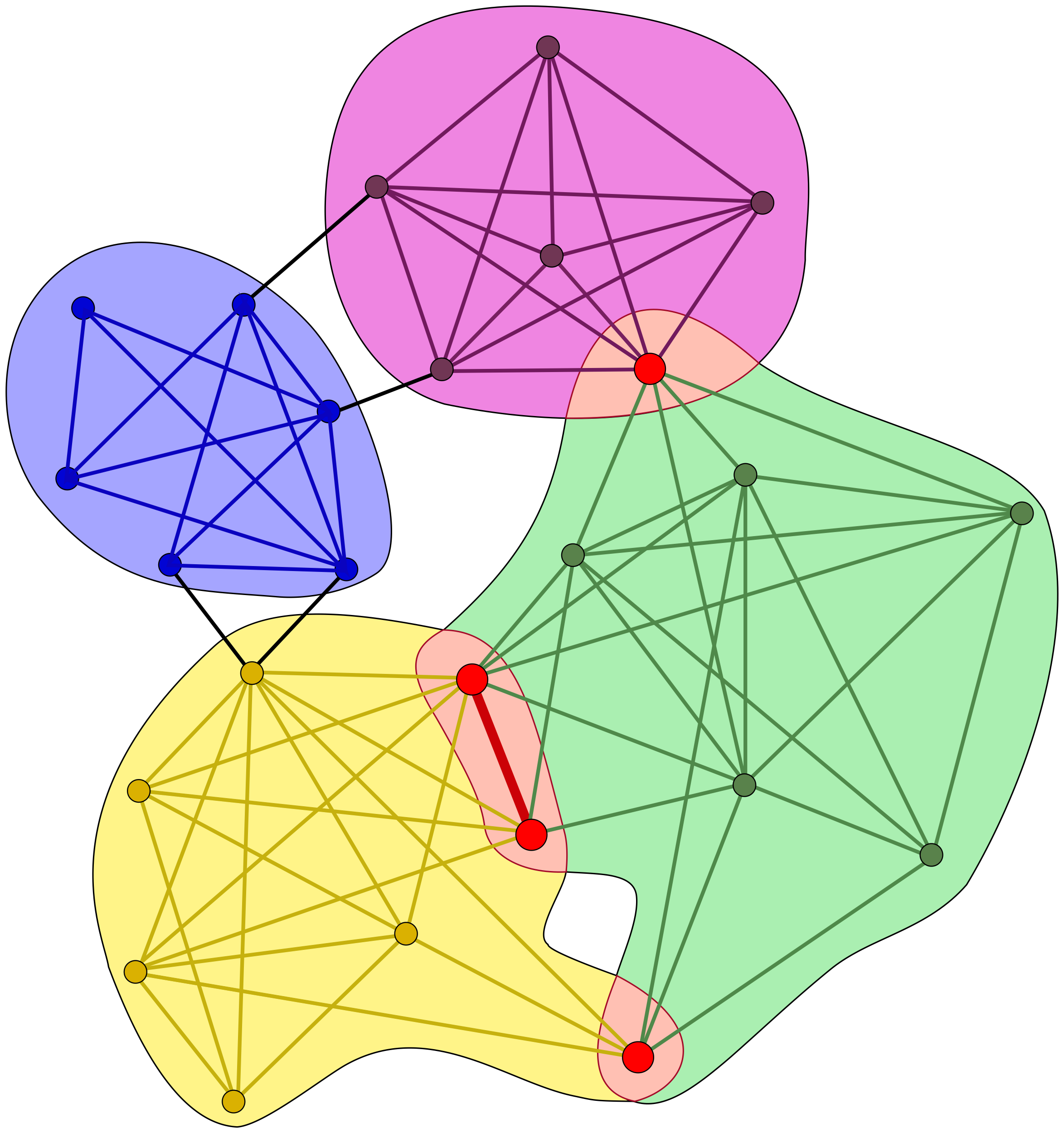 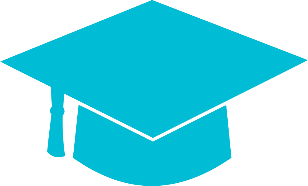 Academic institutions need to play a proactive role in changing the culture
Call to establish communities of champions
Rigor and transparency are inseparable
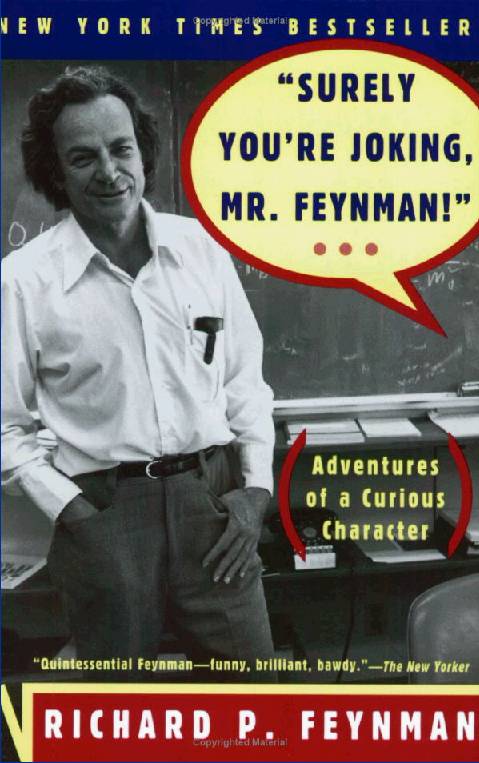 “If you’re doing an experiment, you should report everything that you think might make it invalid – not only what you think is right about it….

Details that could throw doubt on your interpretation must be given, if you know them.  You must do the best you can – if you know anything at all wrong, or possibly wrong – to explain it.”